Informationsabend 2020
5. März 2020
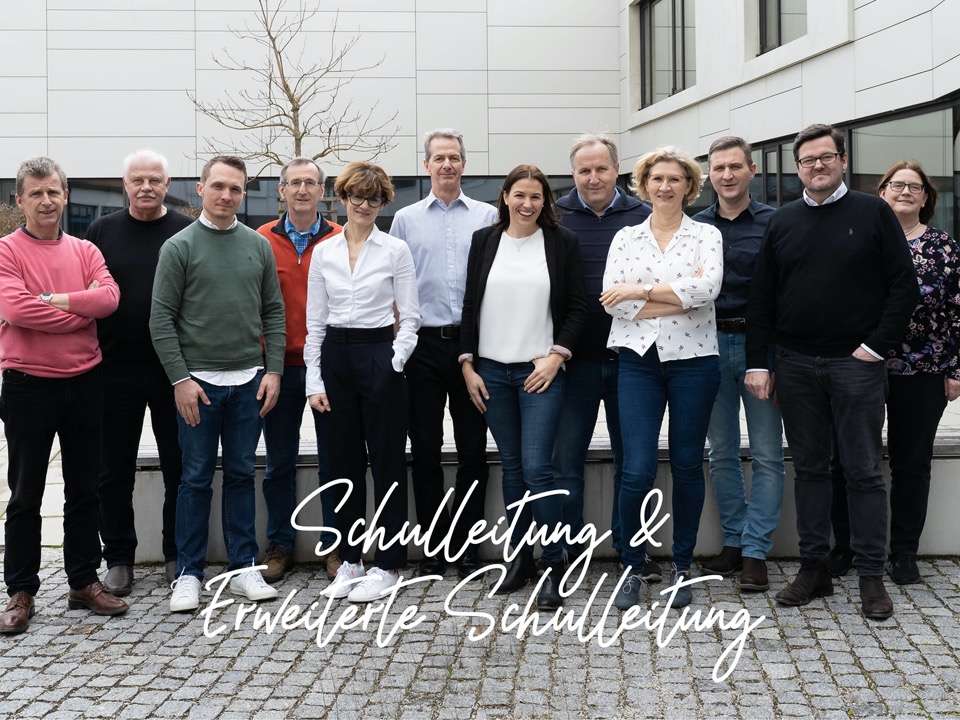 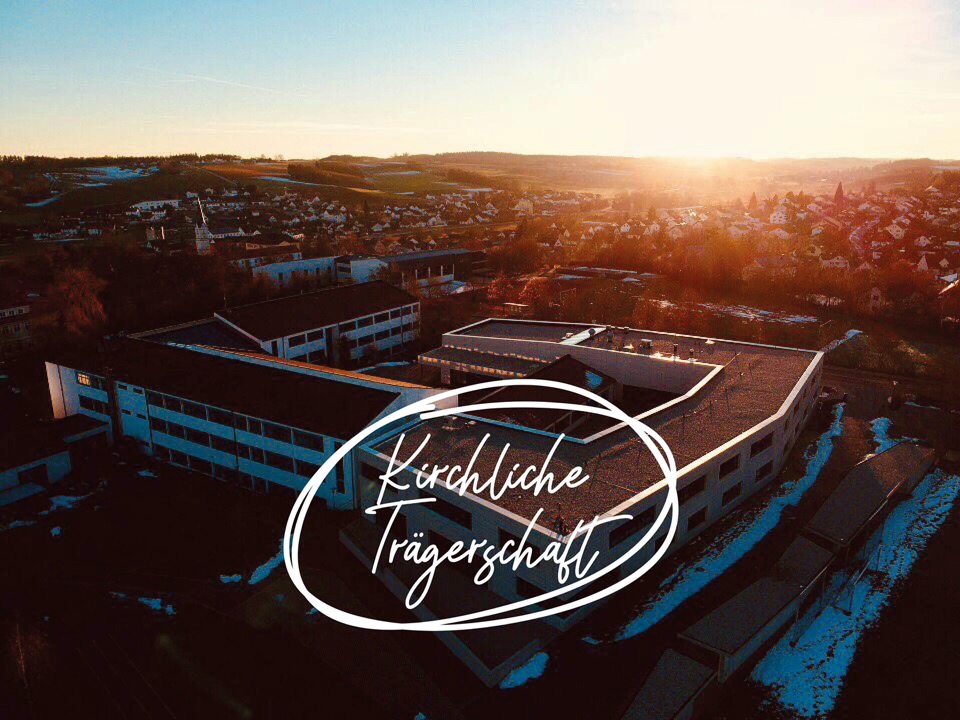 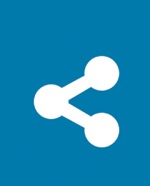 Das Maristen-Gymnasium Furth – Profil
Staatlich anerkannte Privatschule in kirchlicher Trägerschaft
Träger: Schulstiftung der Diözese Regensburg , vertreten durch den 
       H. H. Domdekan Johann Neumüller
Unterstützung durch den Förderverein
Namensgeber: Maristen-Schulbrüder – Fratres Maristae Scholarum FMS
Ordensgründer: Marzellin Champagnat – Heiligsprechung: 18.4.1999
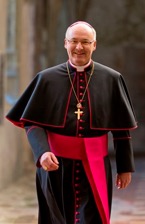 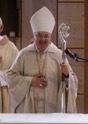 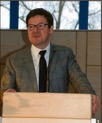 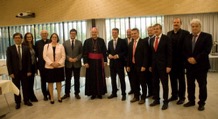 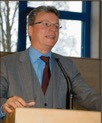 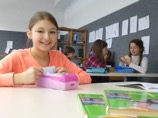 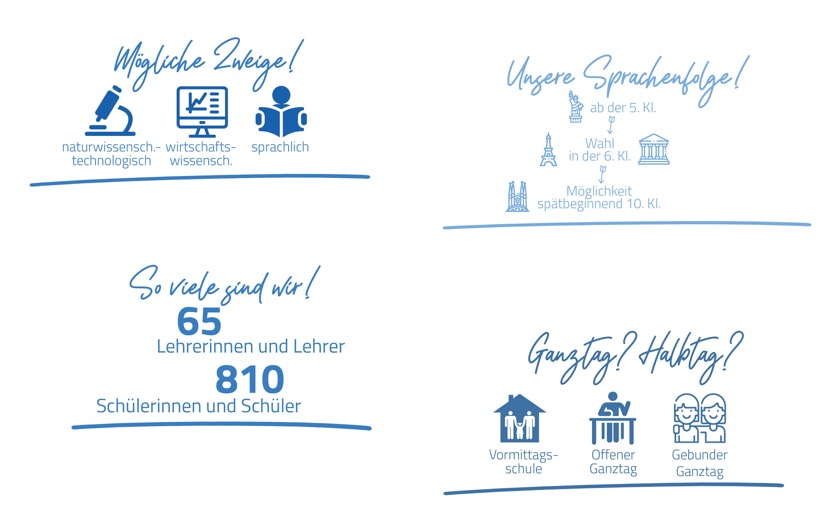 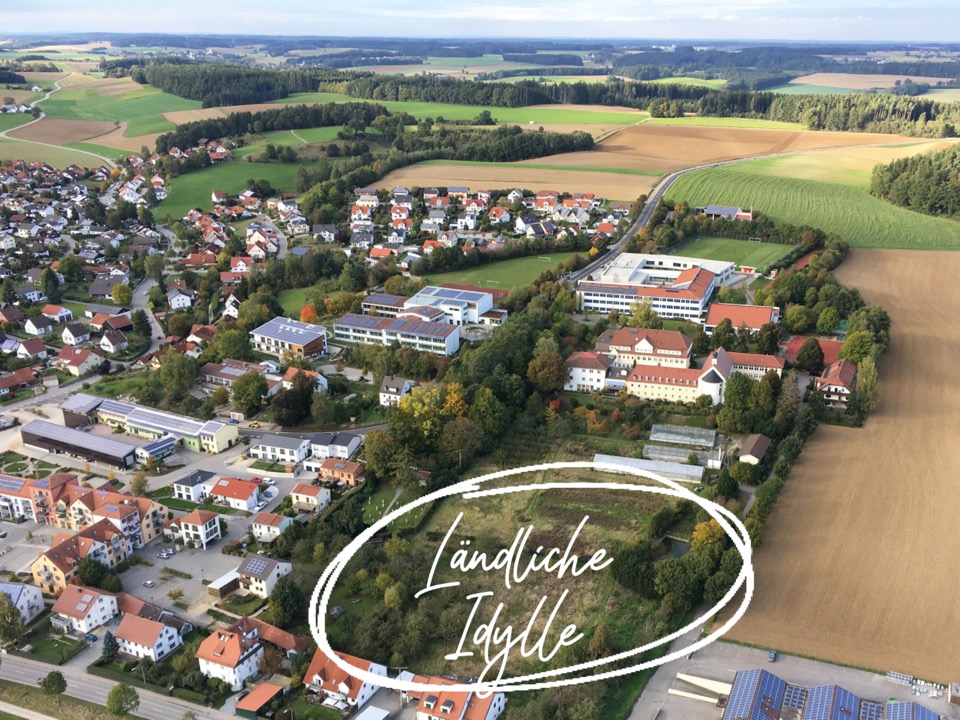 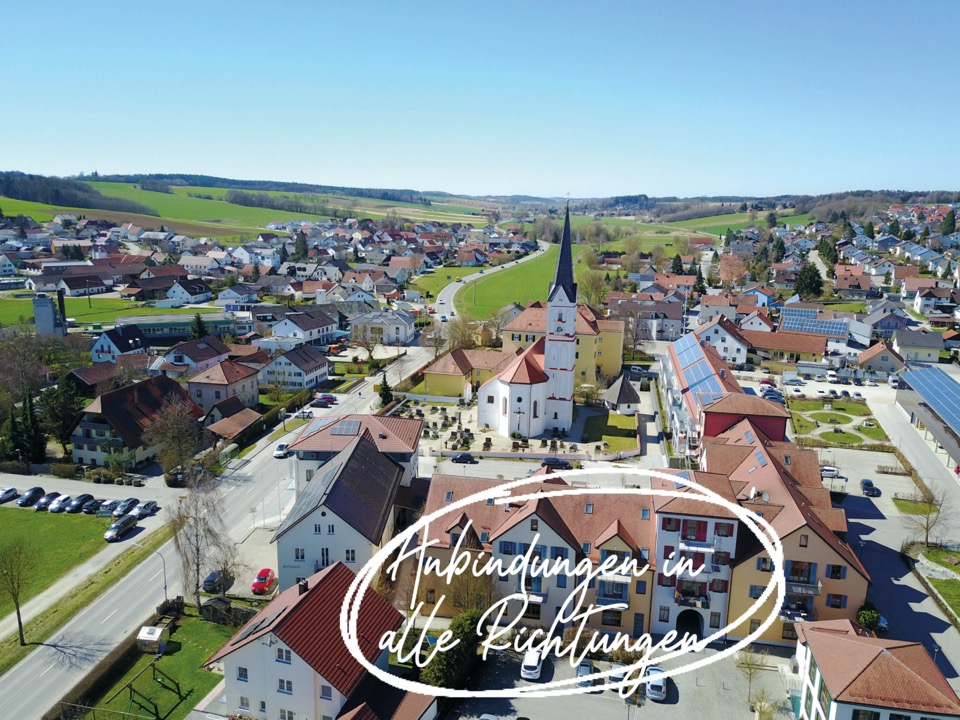 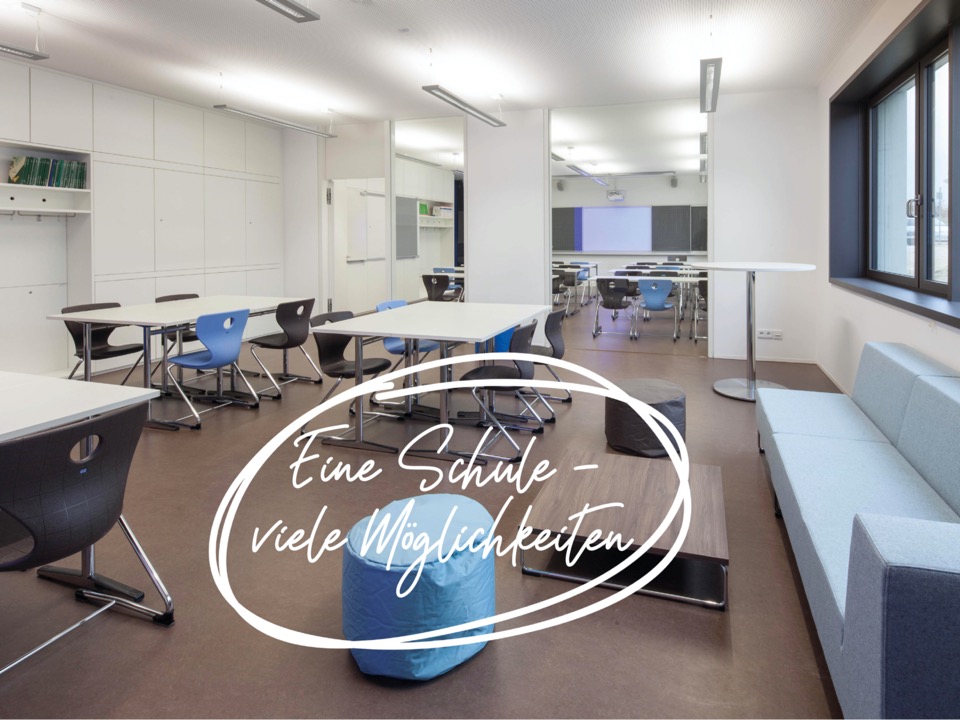 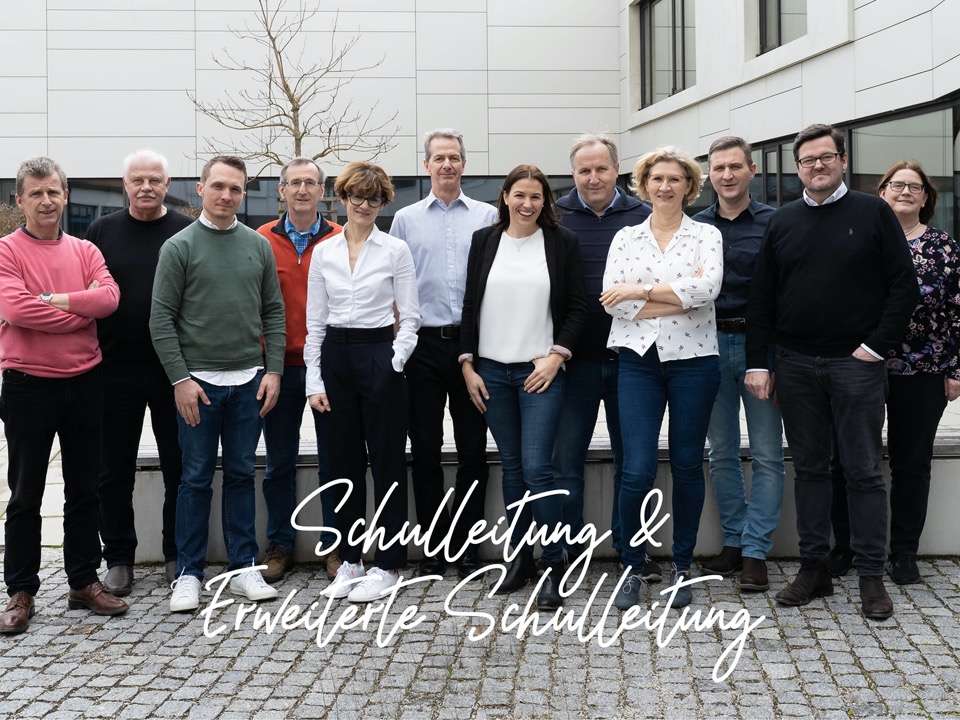 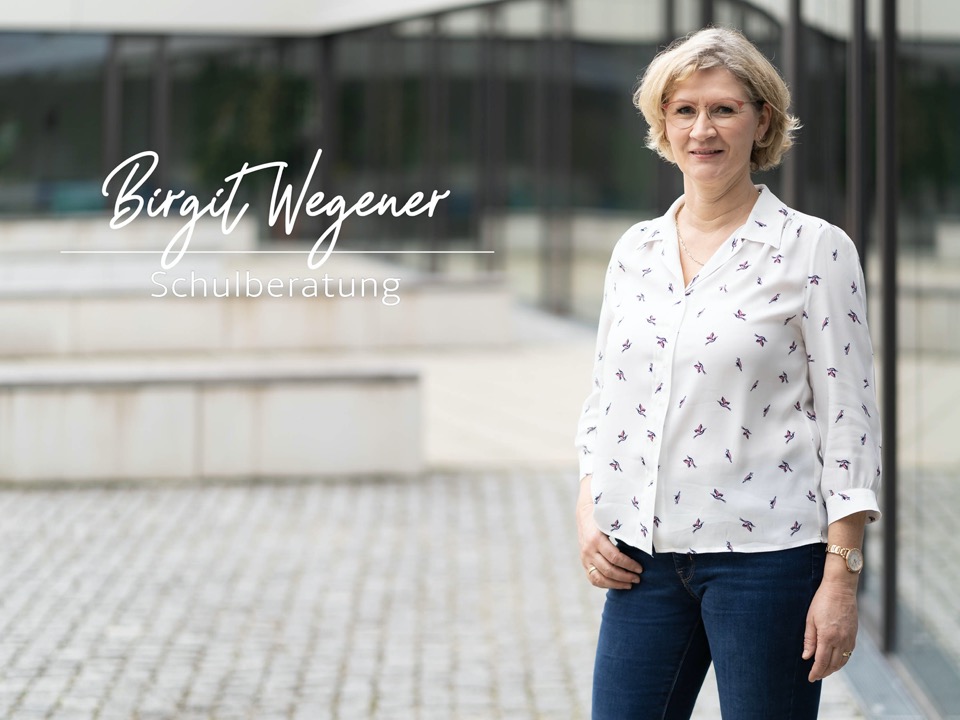 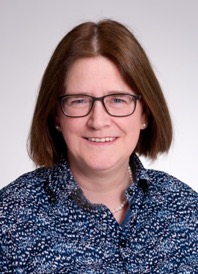 Gesamtdurchschnitt  
mindestens 2,33
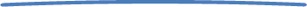 Möglichkeit desProbeunterrichts
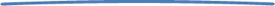 Übertritt nach der 5. Klasse Mittelschule
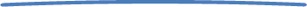 Beurteilung der GS
zur Eignung
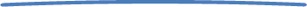 Durchschnitt
nicht stark abweichend
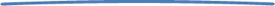 Ursachen für Nicht-Bestehen
nur kurzfristiger Natur
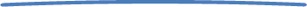 Fächer:
Deutsch und Mathe
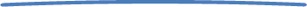 Termin: 19./20. und 22. Mai
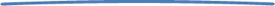 Verhältnis schriftlich
und mündlich 2:1
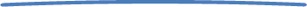 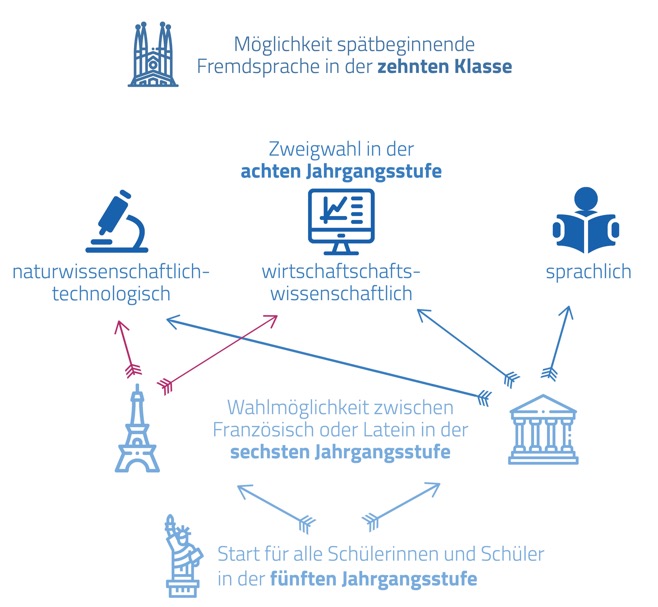 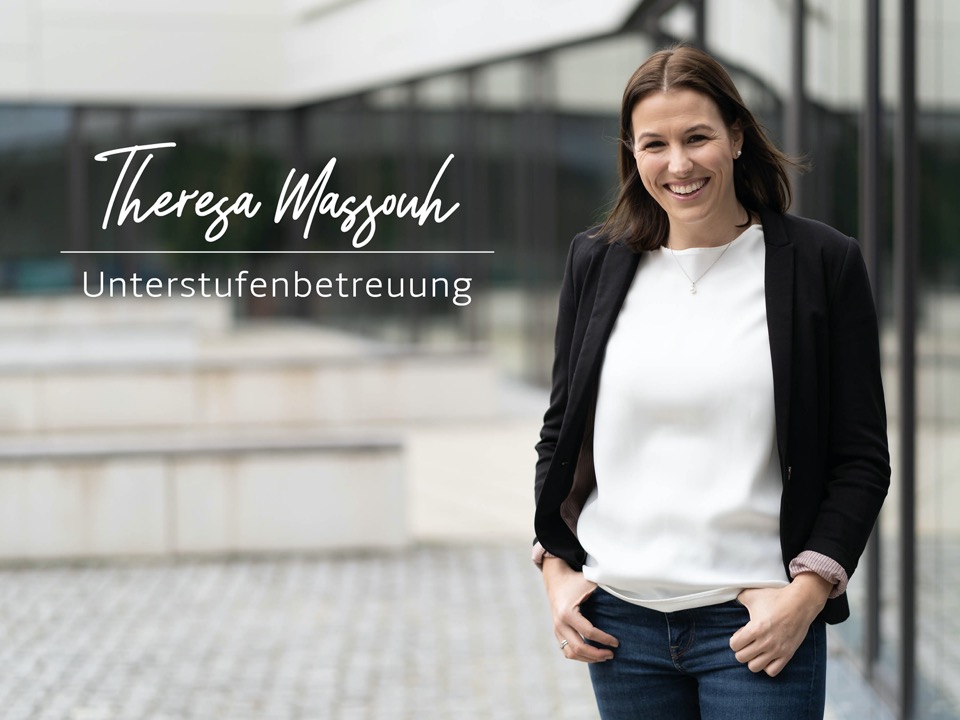 Individuelle
Ebene
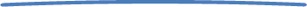 Kontextuelle
Ebene
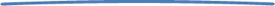 Interaktive
Ebene
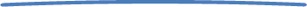 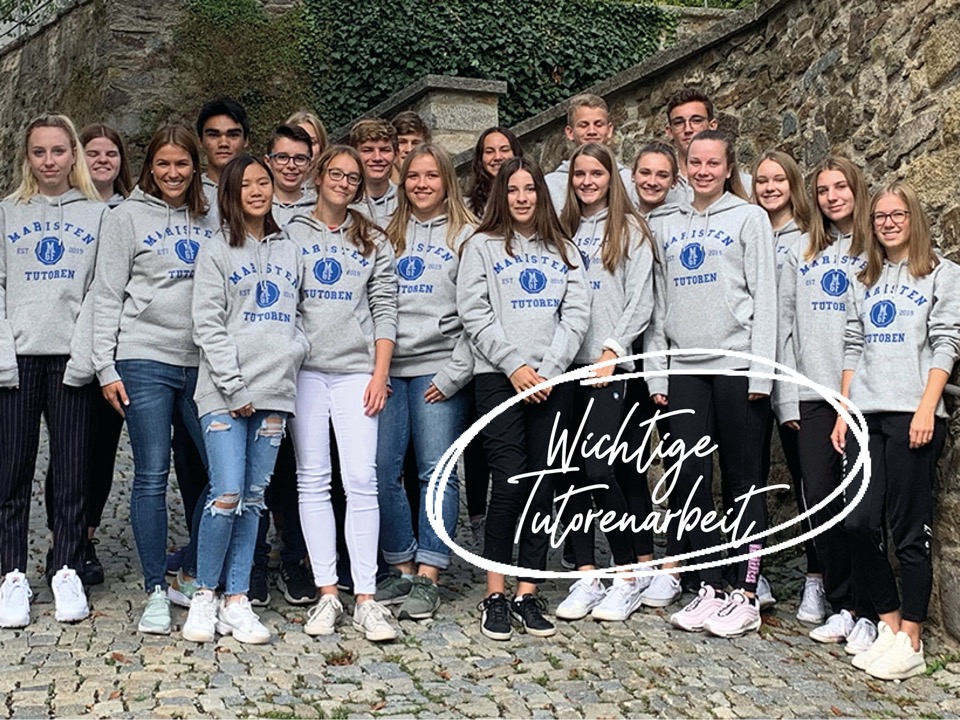 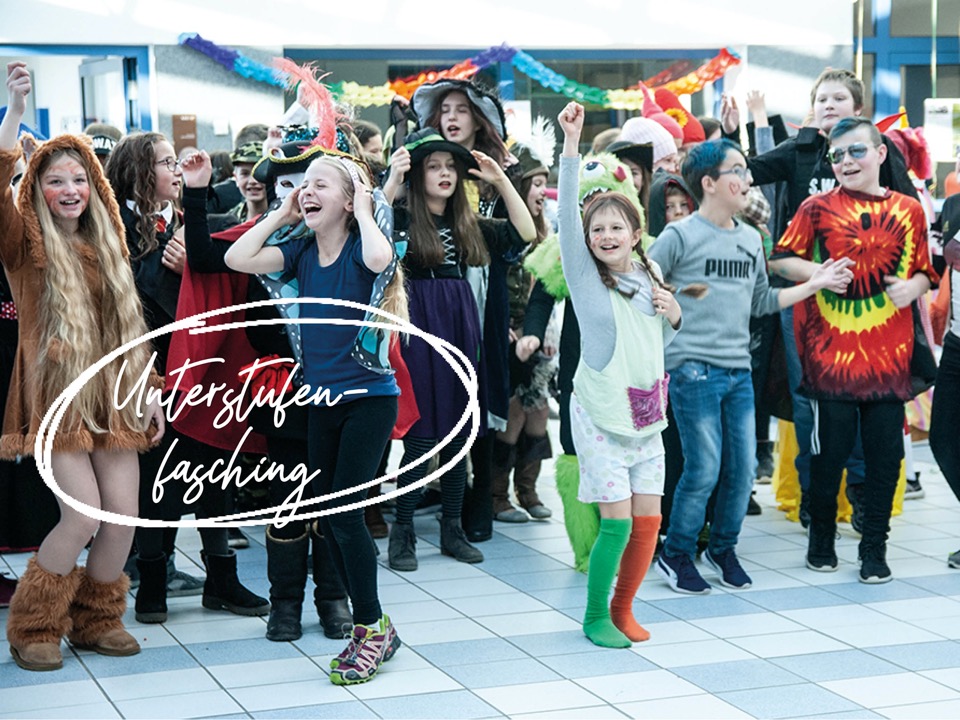 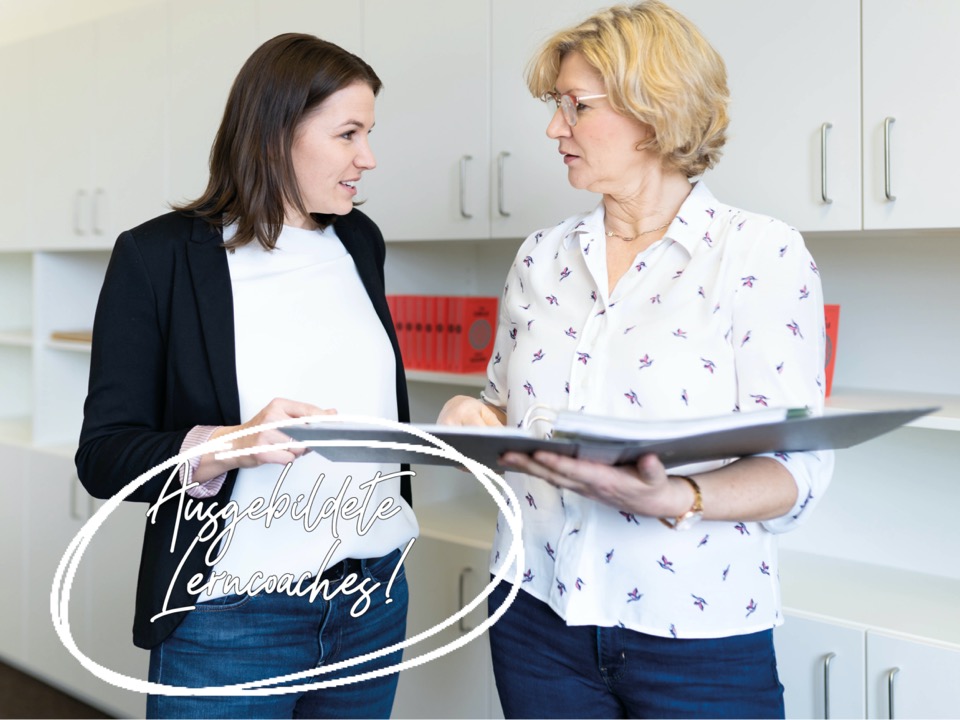 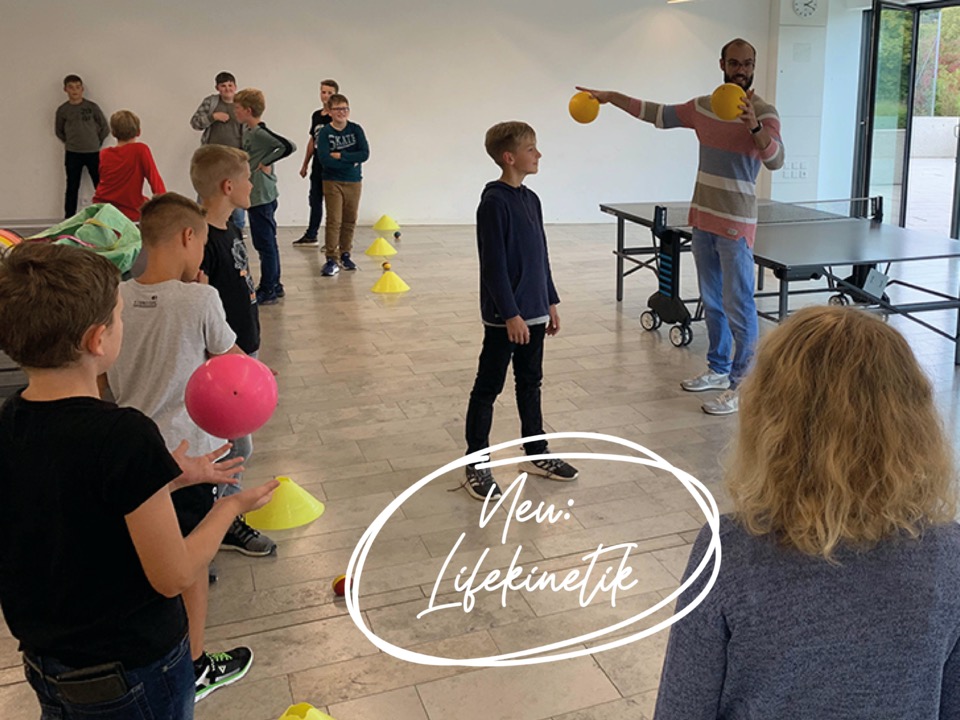 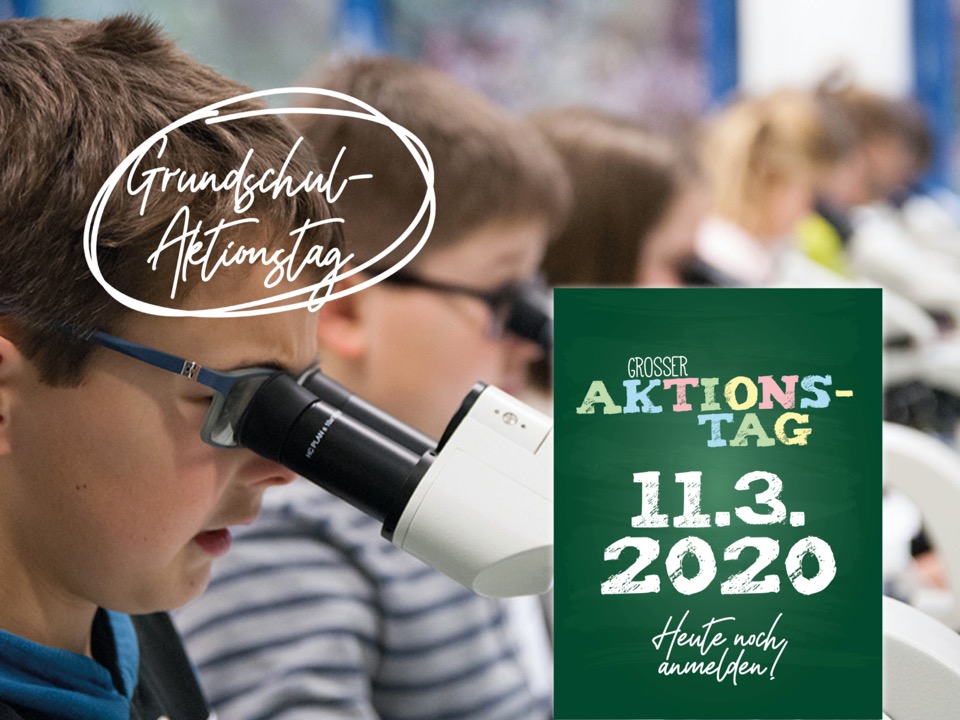 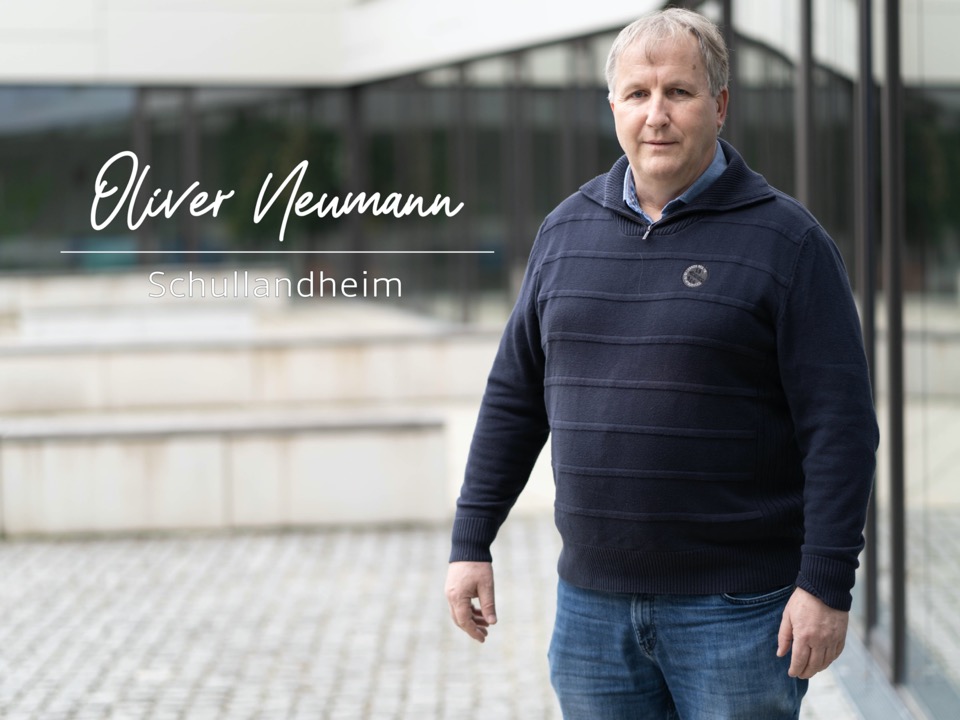 Bungalowdorf miteinzelnen Hütten
Positionierung in
neuer Gruppe
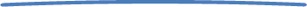 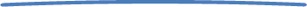 Natur, Technik, 
Kultur und Werte
Erlebnispädagogik
in vielfältiger Ausprägung
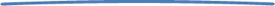 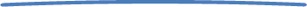 Sportliche 
Aktivitäten
Ausflüge und Wanderungen
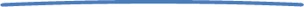 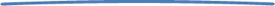 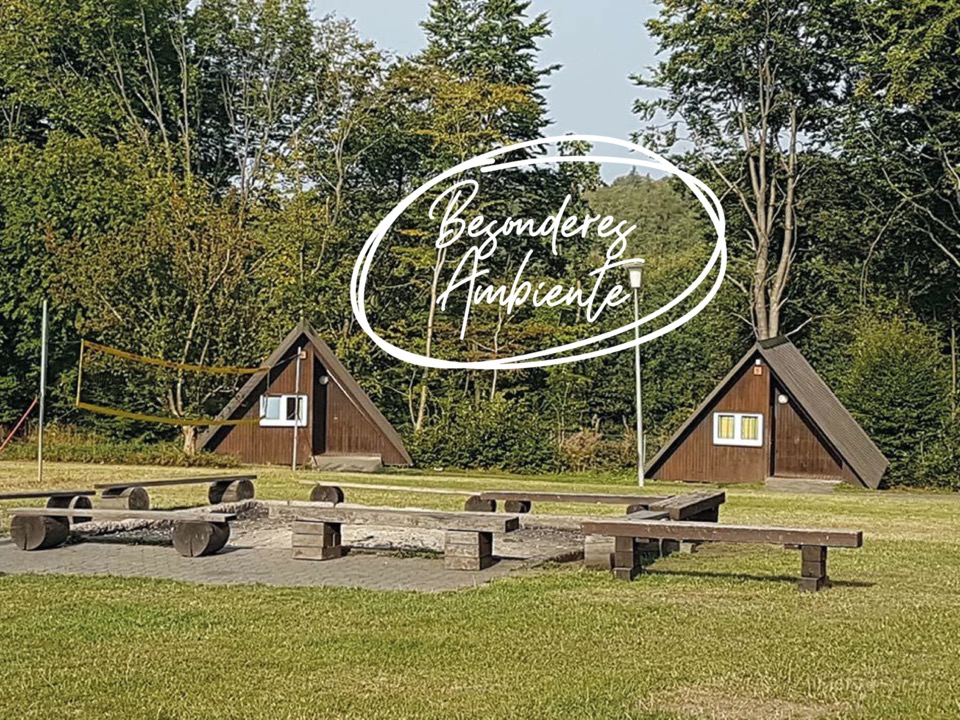 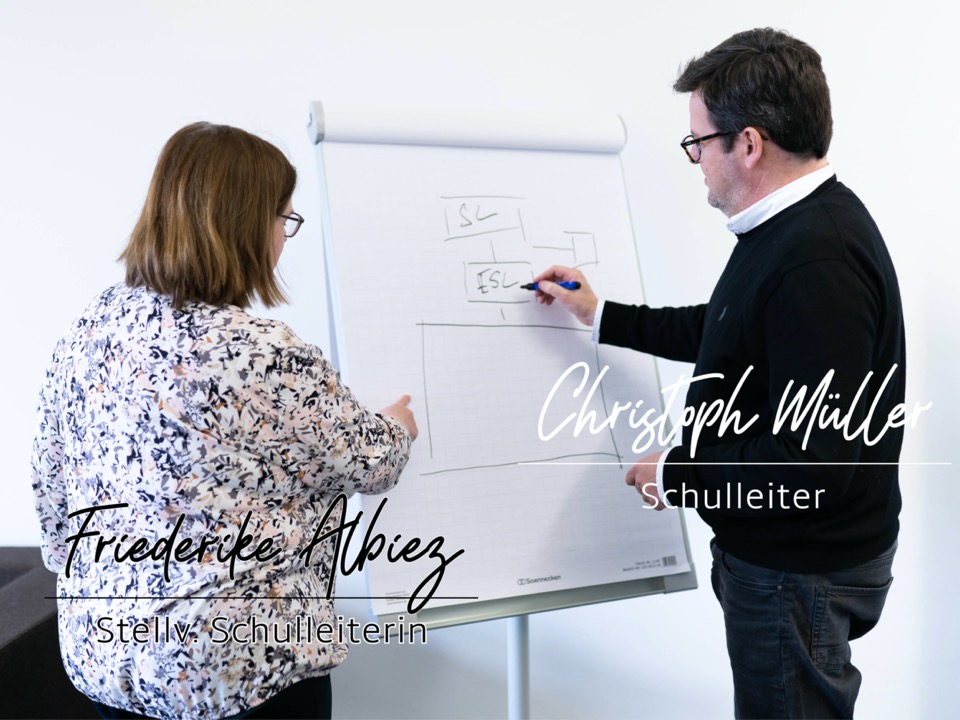 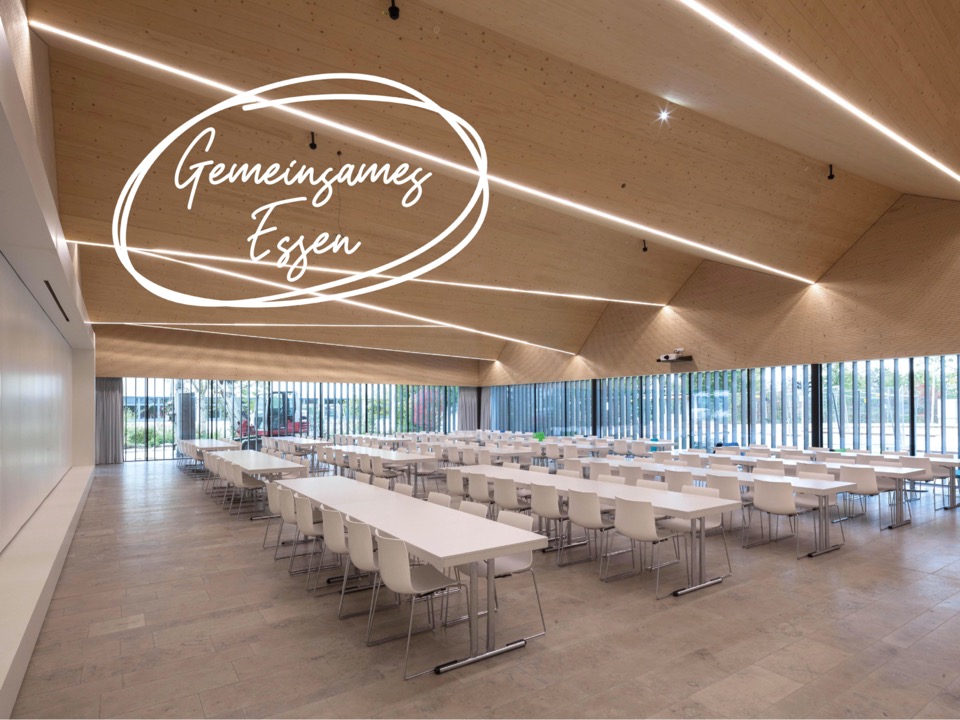 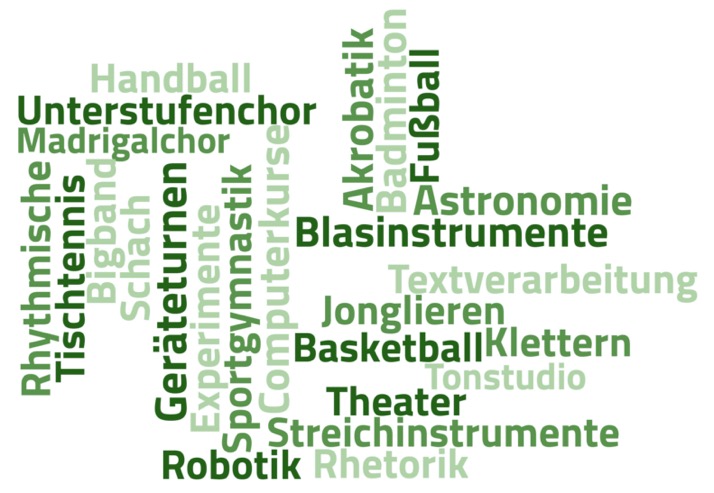 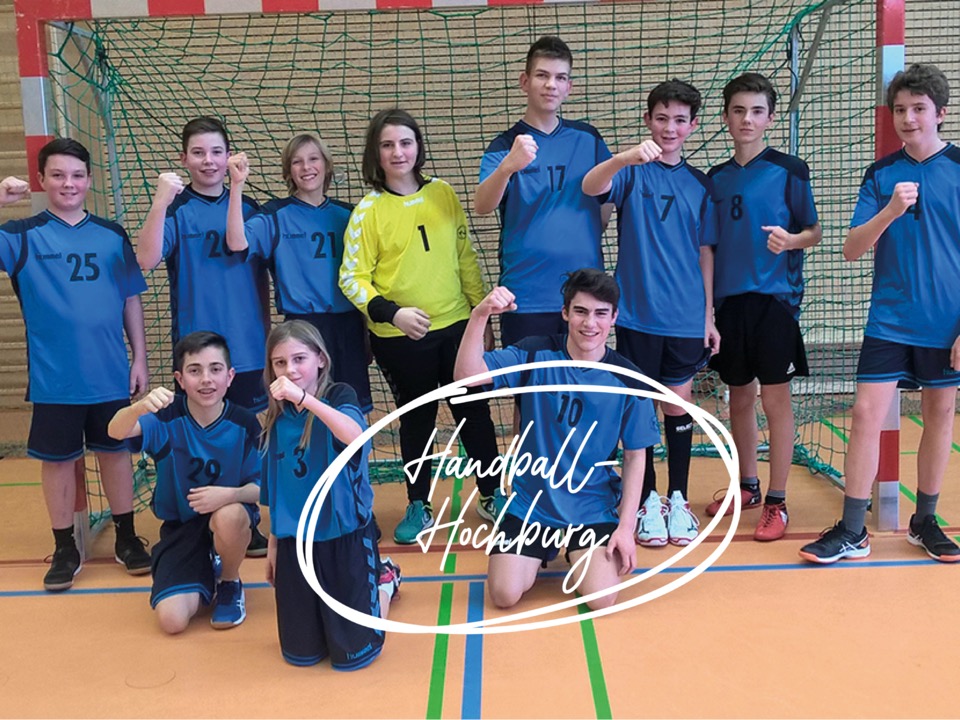 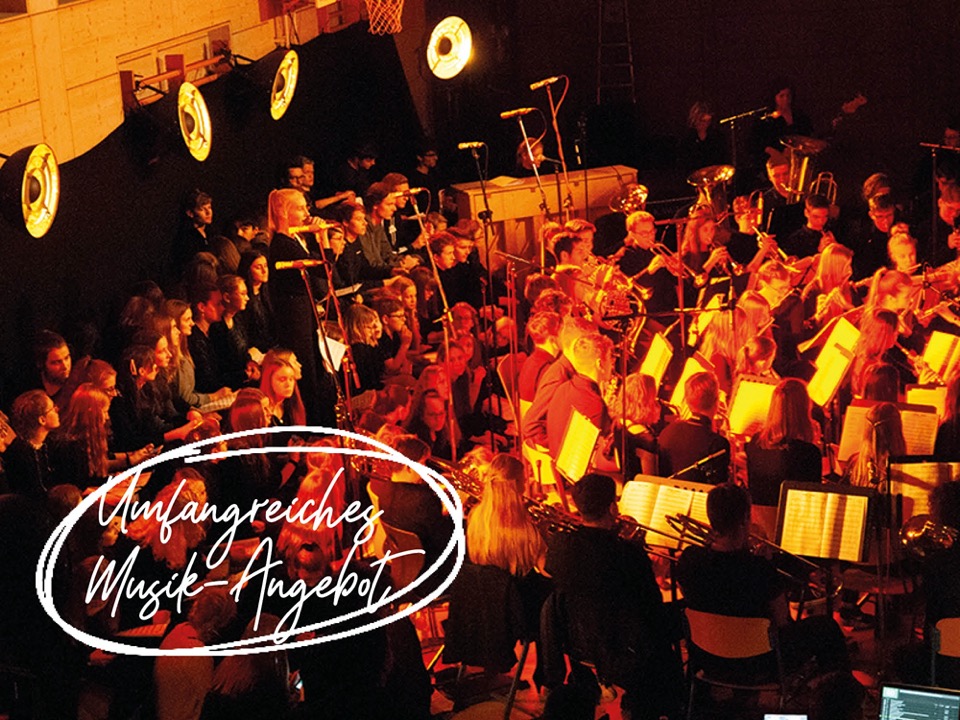 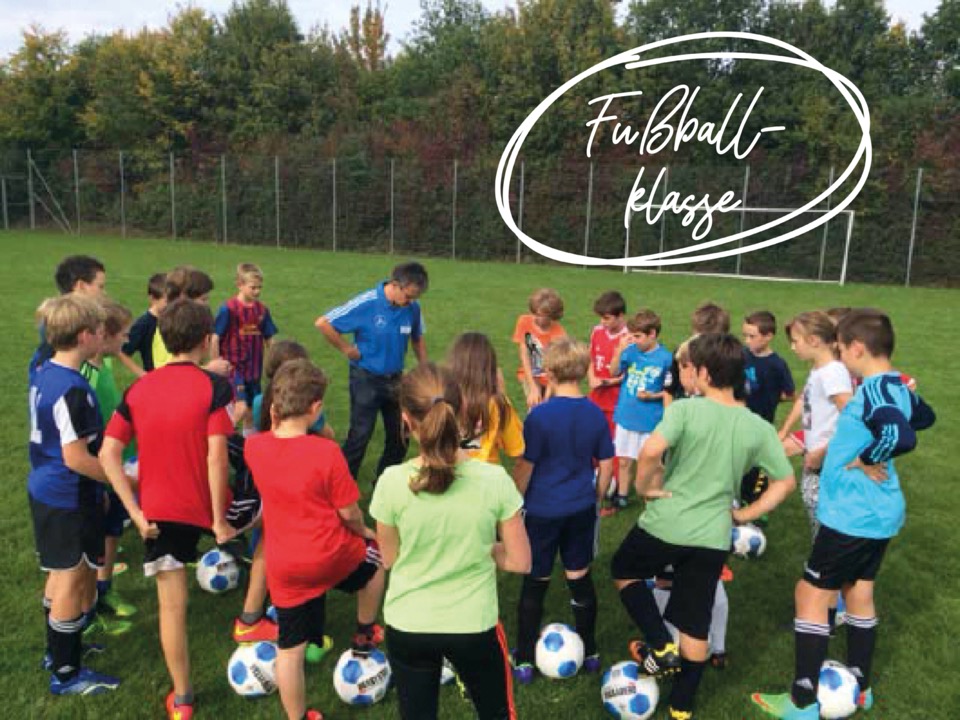 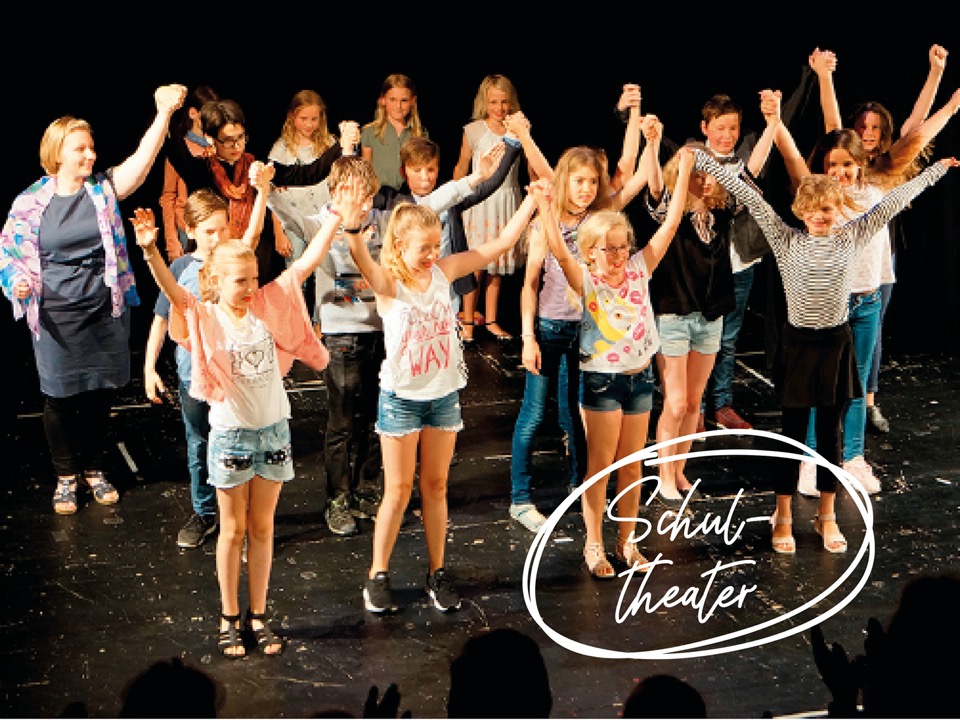 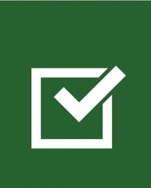 Theater- und Kletter-“Klasse“ – ein breites Angebot an individueller Förderung
Kletterunterricht an der schuleigenen Boulderwand und im Kletterzentrum Landshut
Kooperation der Theater-“Klasse“ mit dem „kleinen theater“ Landshut
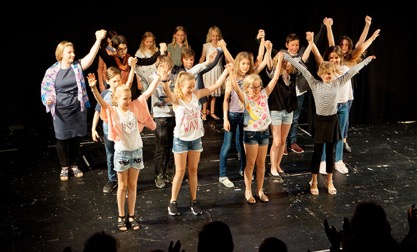 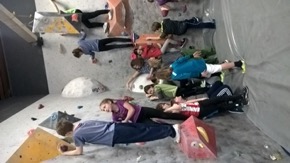 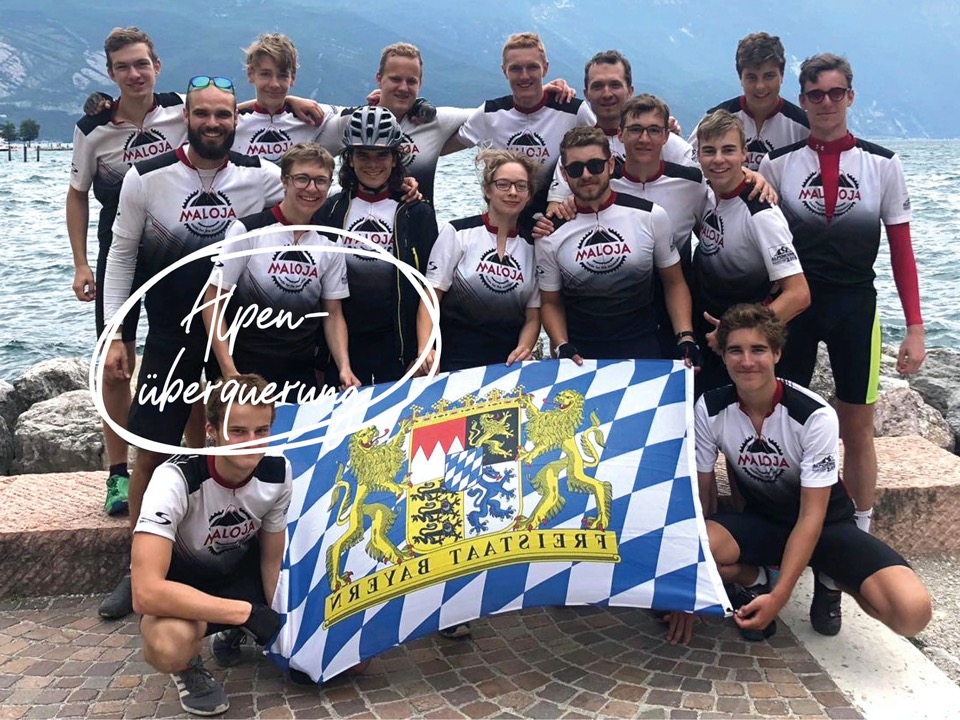 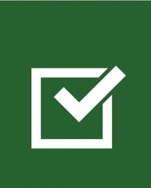 …und ganz neu seit dem Schuljahr 2017/2018
Das Reit-Projekt
Reitsport in Verantwortung für Tier und Natur
Betreuung durch eine reit- und turniererfahrene Kollegin
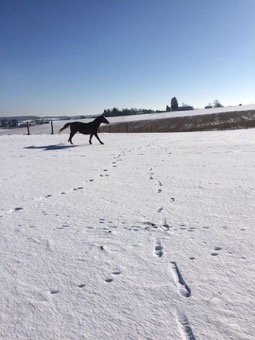 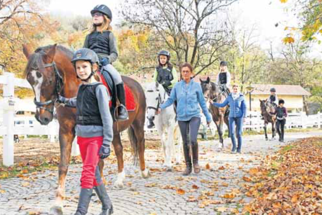 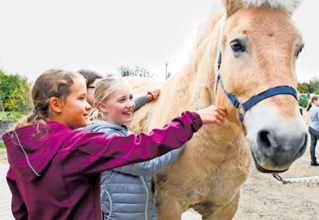 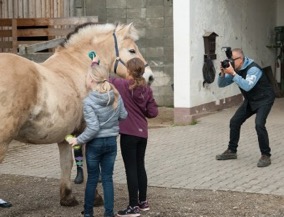 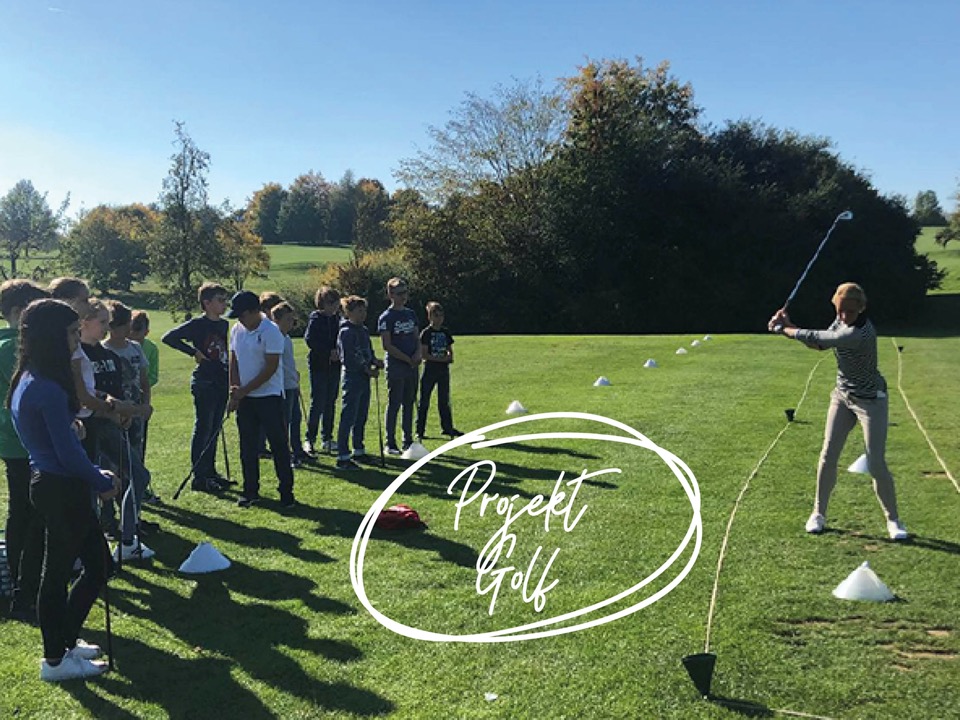 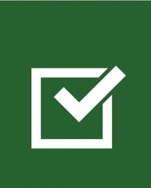 …und ganz neu seit dem Schuljahr 2018/2019
Das Golf-Projekt
In Kooperation mit dem Golf-Club in Landshut/Oberlippach
Unterstützt vom Deutschen Golf-Verband
Mit Profi-Trainerin Emile Rottenkolber
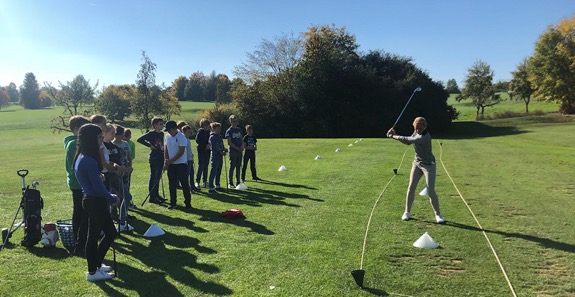 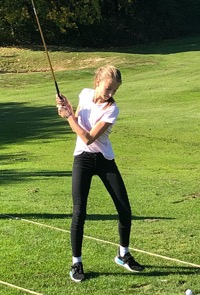 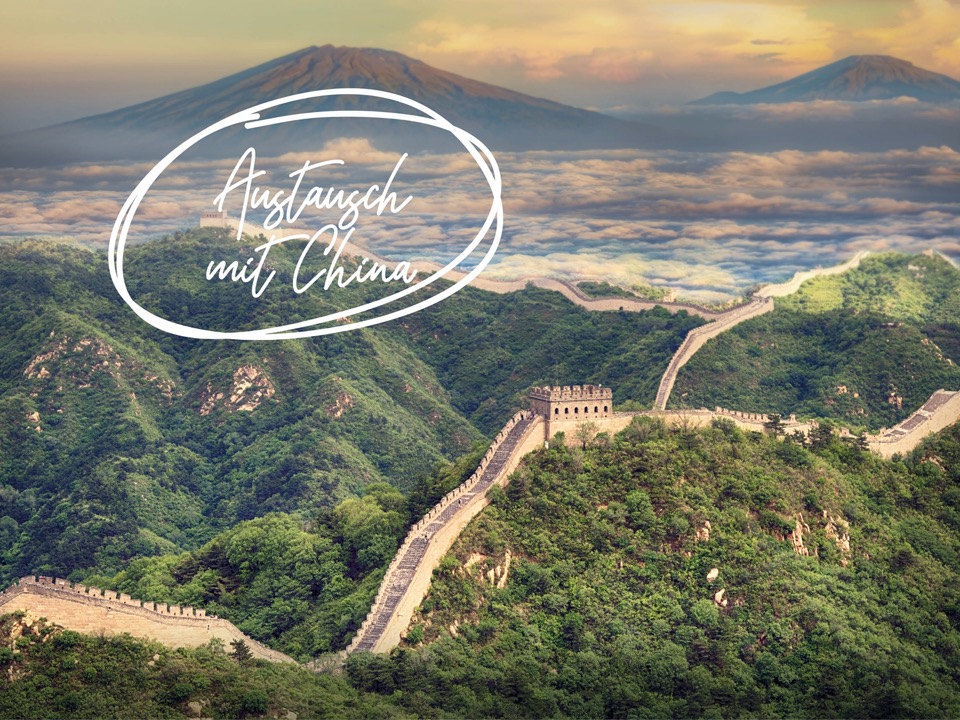 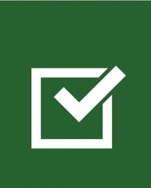 Chinesisch am MGF
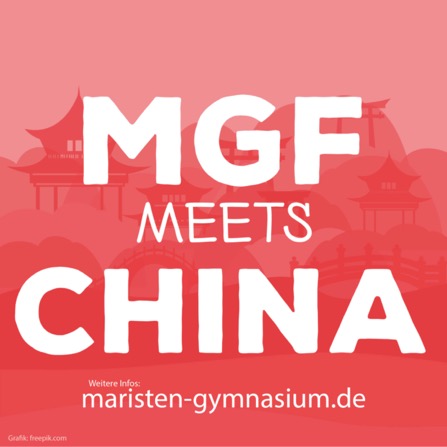 Chinesisch-Projekt am Mittwoch von 13.45 bis 15.15 Uhr
Schüleraustausch mit einer international ausgerichteten Highschool in Peking ab Mai 2020
Zusammenarbeit mit Chinesisch-Lehrerin Xiao Zhong
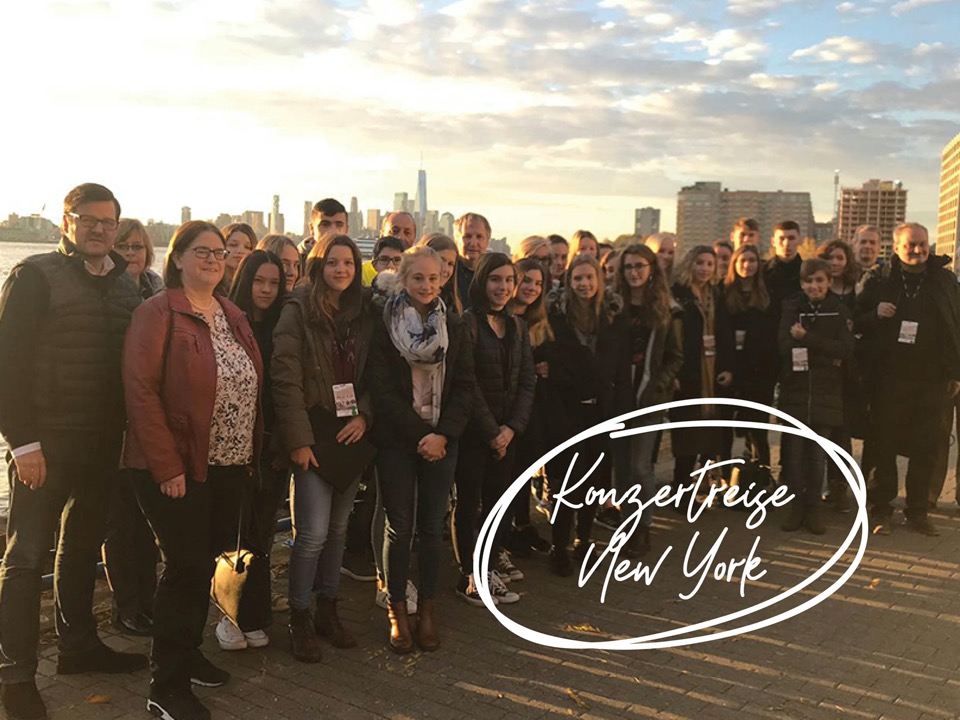 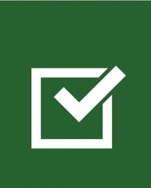 „Eine Schule war noch niemals in New York“
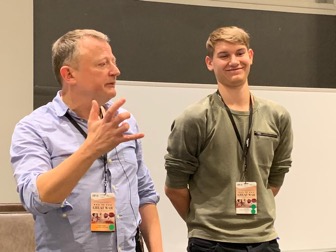 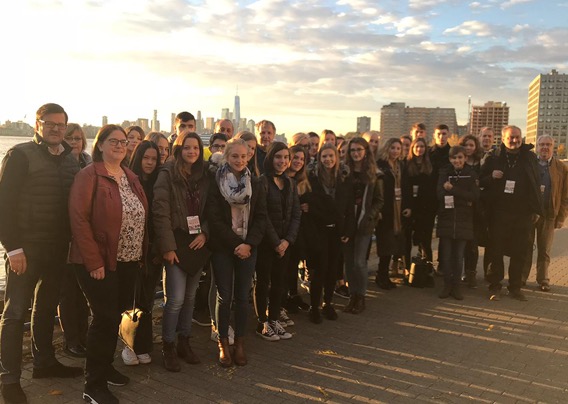 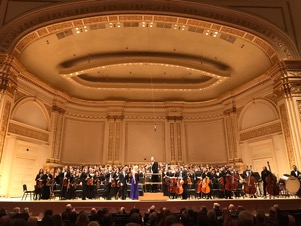 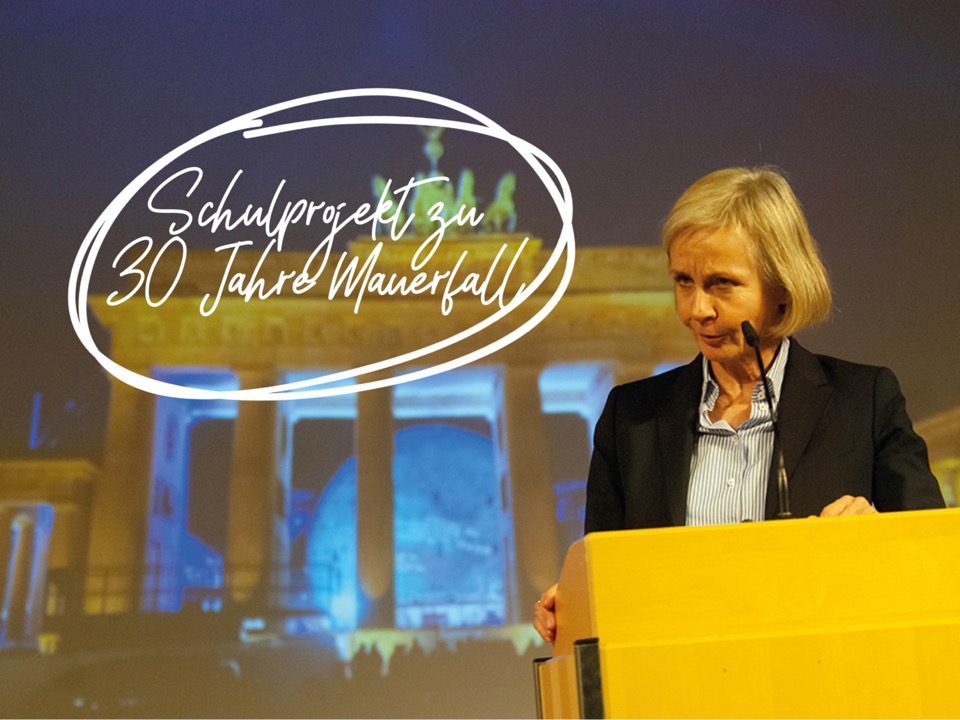 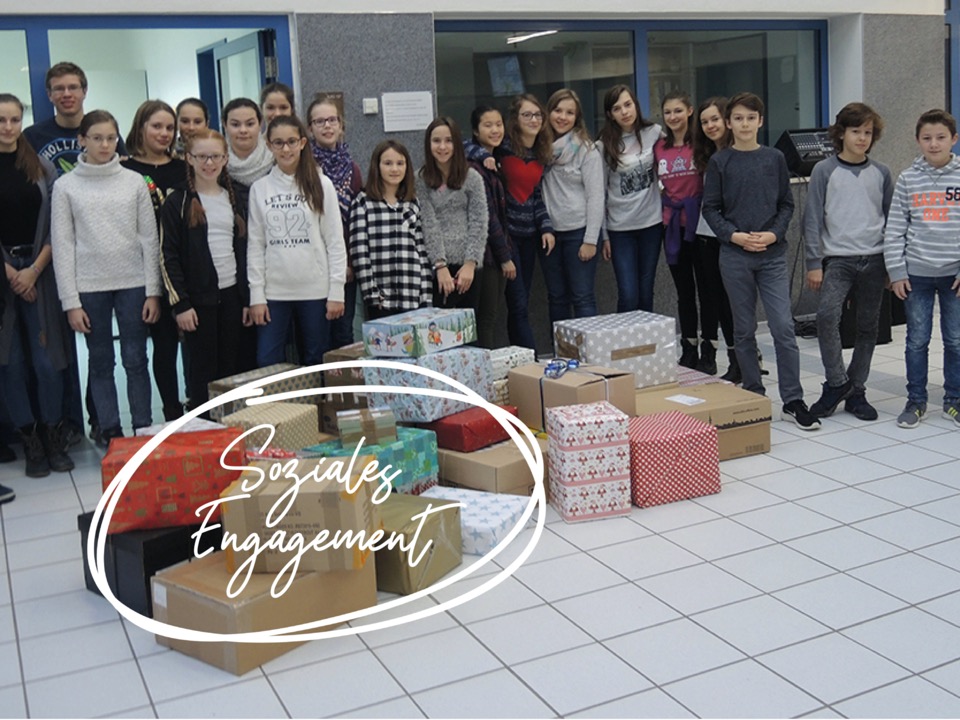 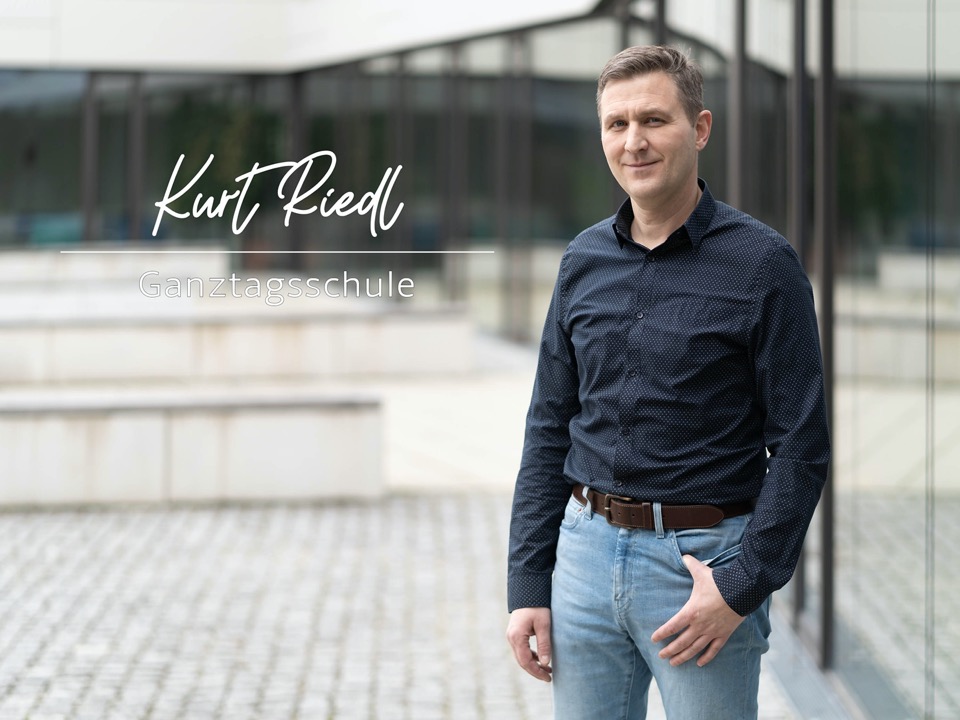 4 Tage ganztags
(Montag bis Donnerstag)
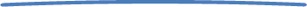 8 bis 16 Uhr
bzw. 8 bis 12.50 Uhr
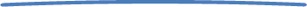 Mittagessen
Montag bis Donnerstag
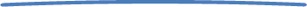 Kosten nur für
das Mittagessen
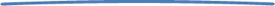 Mittagsfreizeit
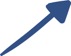 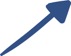 gemeinsames
Mittagessen
Lernbüro
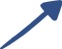 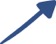 Lehrplan/Lernziele
und Fächer
wie bisher
zusätzliche Übungszeit
beim Lehrer
Projekte/AGs
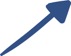 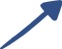 Verlässlichkeit
Studierzeiten
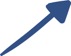 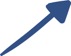 rhythmisierter
Schulalltag
Komplette Klasse
im GTS-Angebot
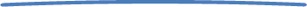 Rhythmisierung im
ganzen Schulalltag
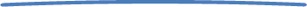 Keine schriftlichen
Hausaufgaben
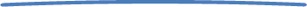 Zusätzliche
Übungszeiten
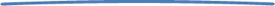 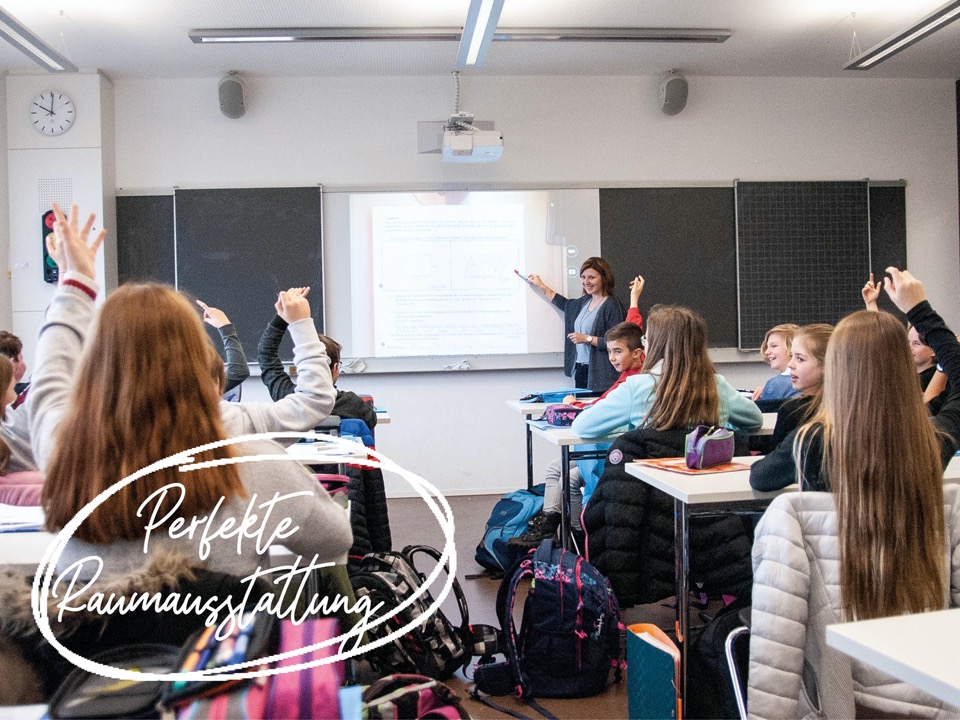 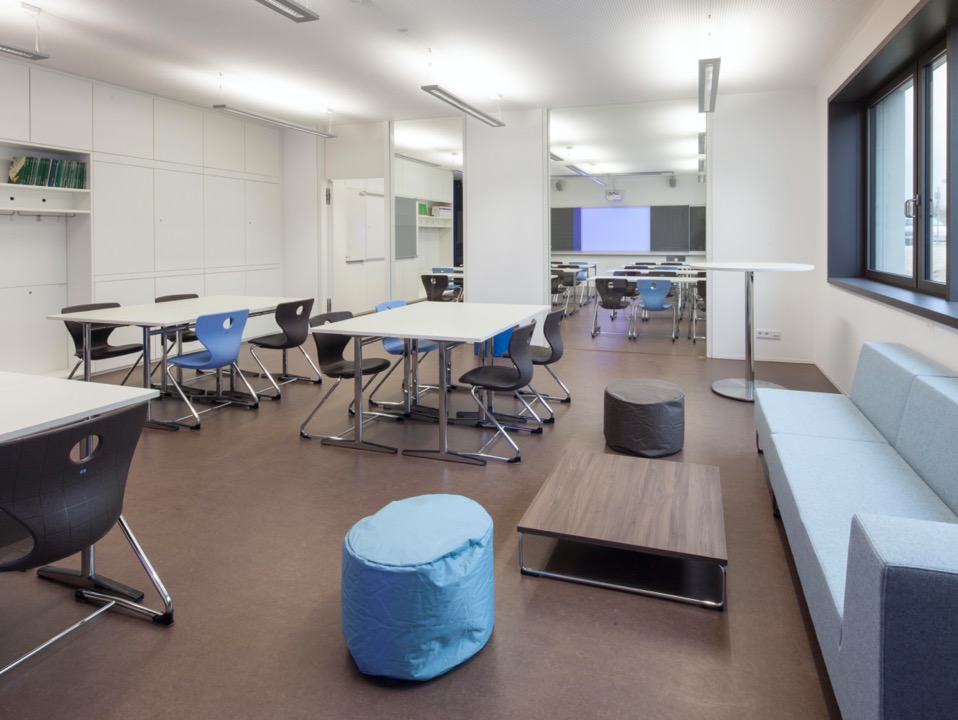 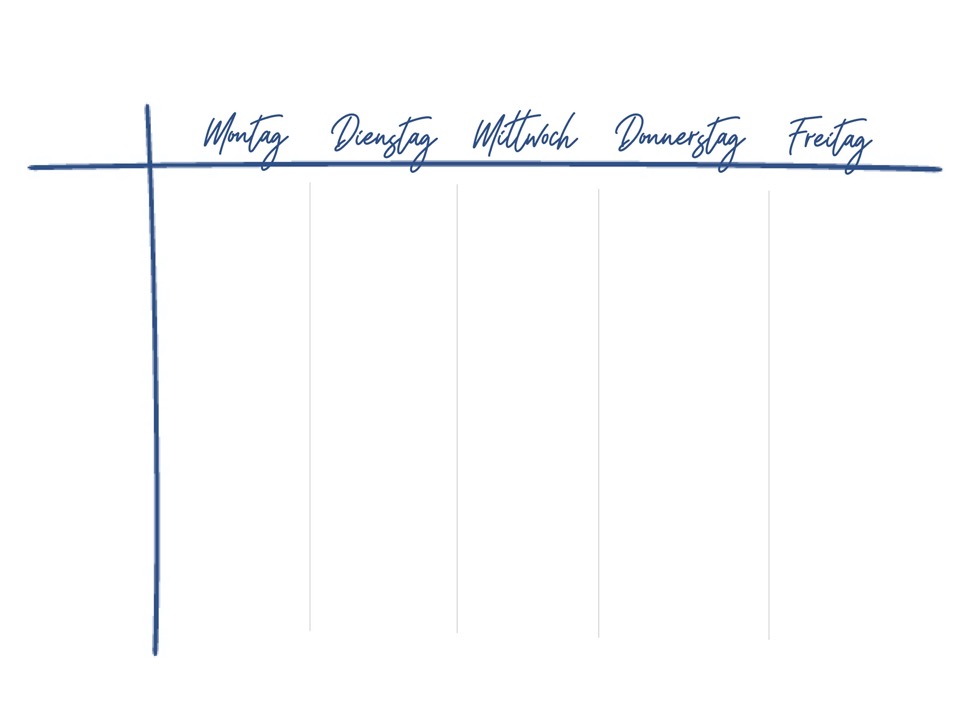 Ankommen
8.00-8.45
Englisch
Mathe
NuT
Englisch
Morgenkreis
Kunst
Englisch
Mathe
NuT
8.45-9.30
Musik
Lüz
Englisch
Lernbüro
9.30-10.15
Lernbüro
Deutsch
Pause
Religion
Lüz
Englisch
Religion
10.35-11.20
Deutsch (Üb)
Deutsch
Geographie
Deutsch
Sport
11.20-12.05
Lüz
Klassenrat
Sport
Geographie
Musik
12.05-12.50
Mathe
MITTAGSPAUSE
Wahlkurse, Neigungsgruppen, Freizeitbereich
13.45-14.30
Projekte
Deutsch
Mathe
NuT
Projekte
Mathe (Üb)
Studierzeit
14.30-15.15
Studierzeit
15.15-16
Sport
Studierzeit
Kunst
Studierzeit
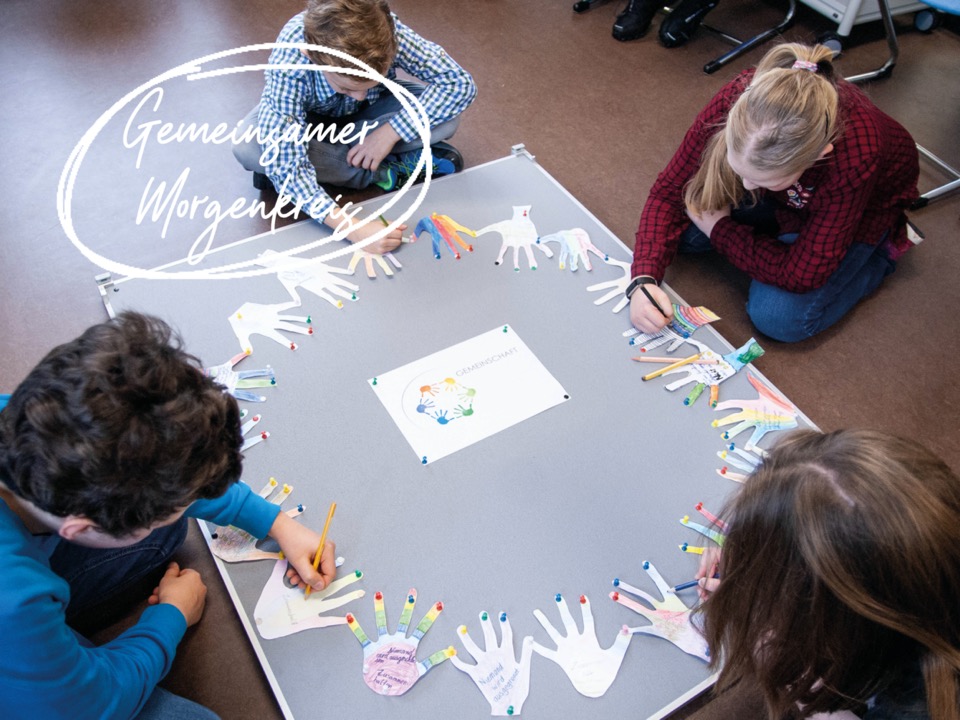 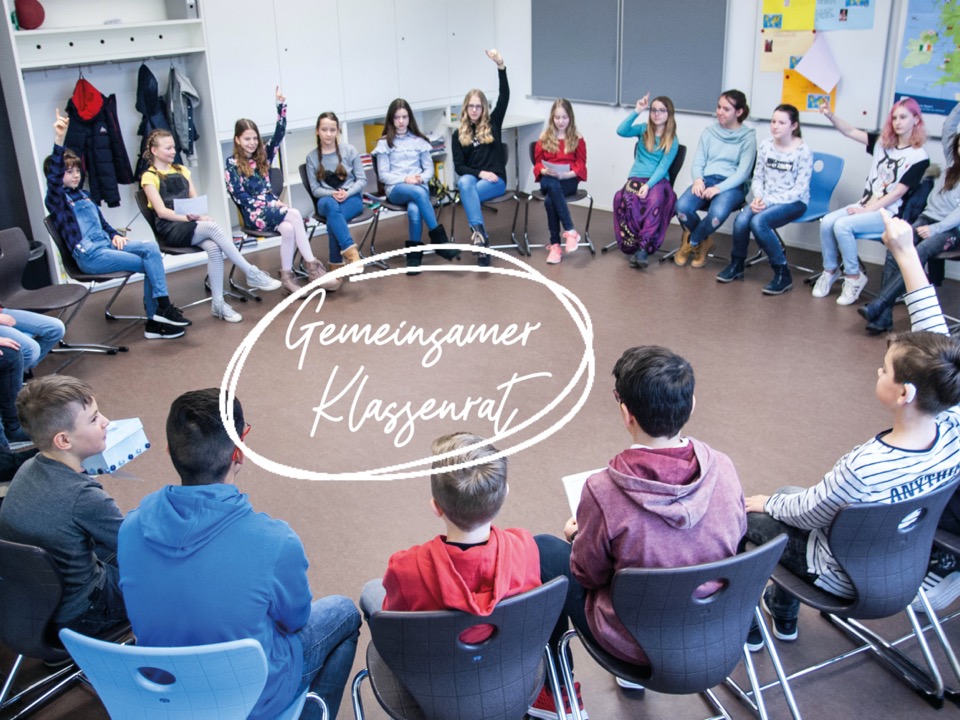 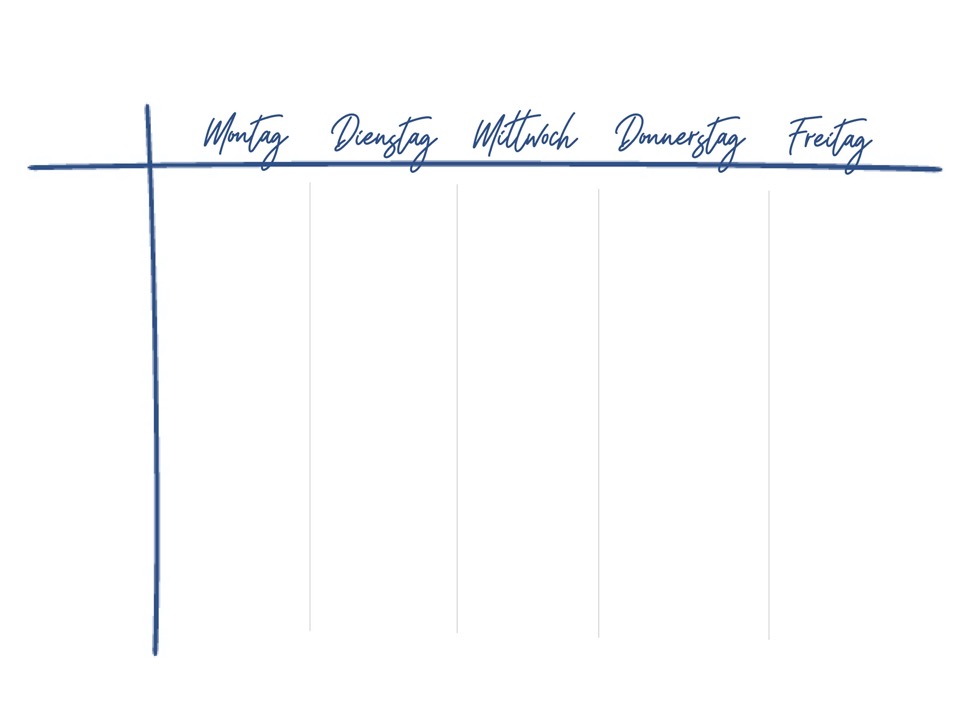 Ankommen
8.00-8.45
Englisch
Mathe
NuT
Englisch
Morgenkreis
Kunst
Englisch
Mathe
NuT
8.45-9.30
Musik
Lüz
Englisch
Lernbüro
9.30-10.15
Lernbüro
Deutsch
Pause
Religion
Lüz
Englisch
Religion
10.35-11.20
Deutsch (Üb)
Deutsch
Geographie
Deutsch
Sport
11.20-12.05
Lüz
Klassenrat
Sport
Geographie
Musik
12.05-12.50
Mathe
MITTAGSPAUSE
Wahlkurse, Neigungsgruppen, Freizeitbereich
13.45-14.30
Projekte
Deutsch
Mathe
NuT
Projekte
Mathe (Üb)
Studierzeit
14.30-15.15
Studierzeit
15.15-16
Sport
Studierzeit
Kunst
Studierzeit
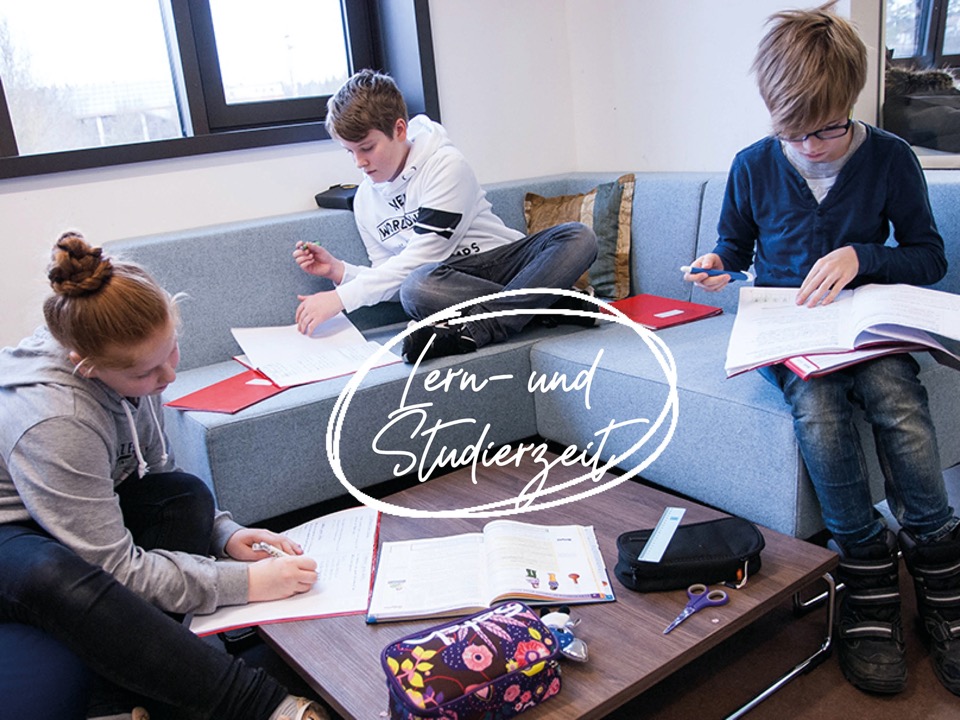 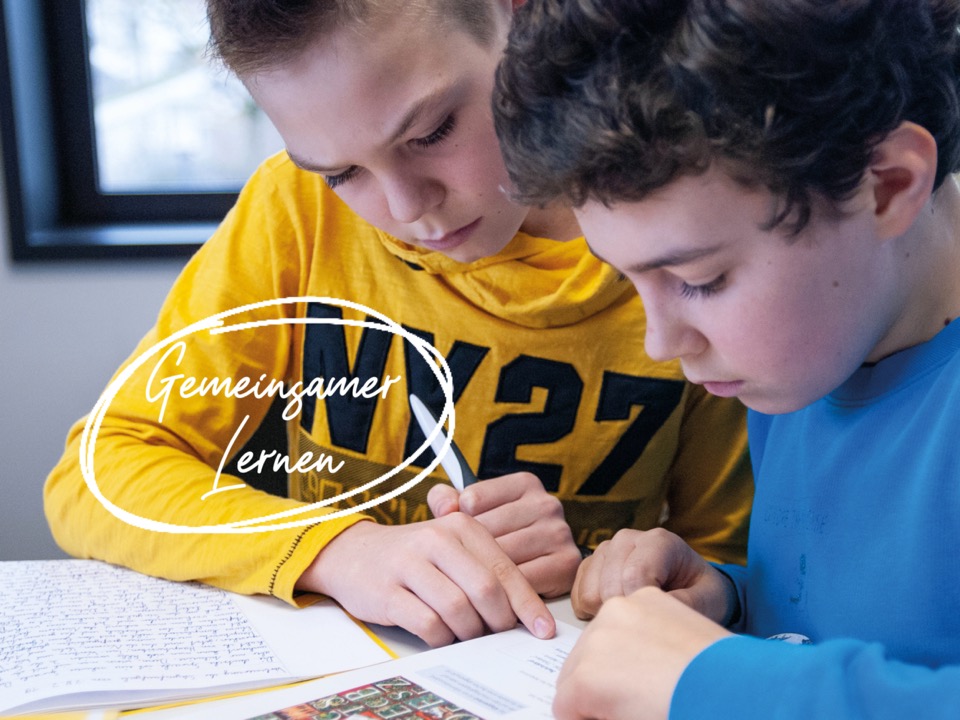 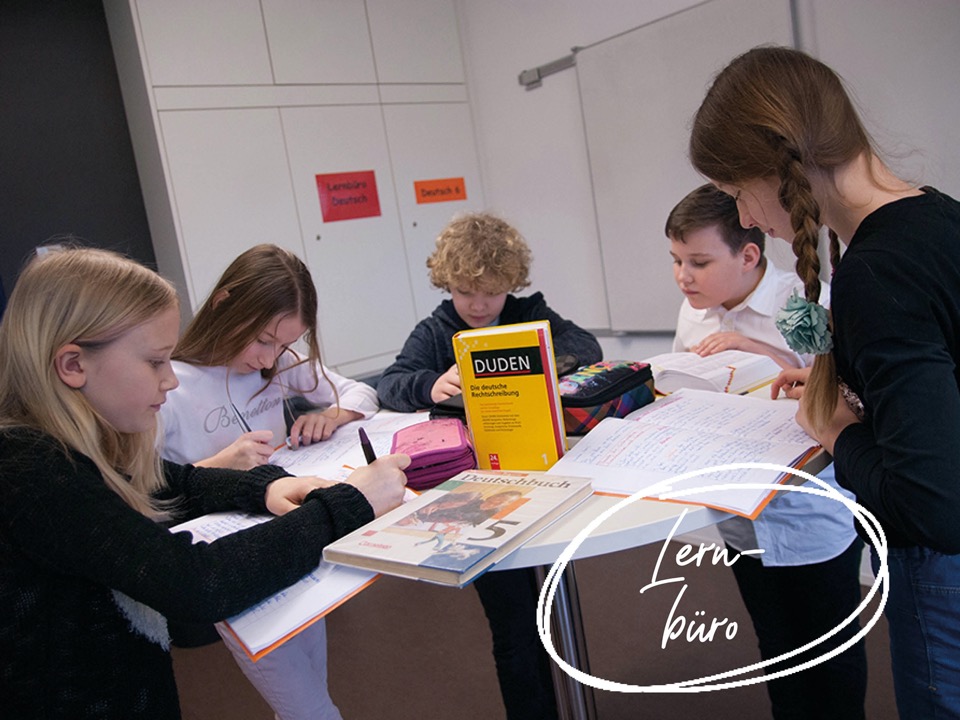 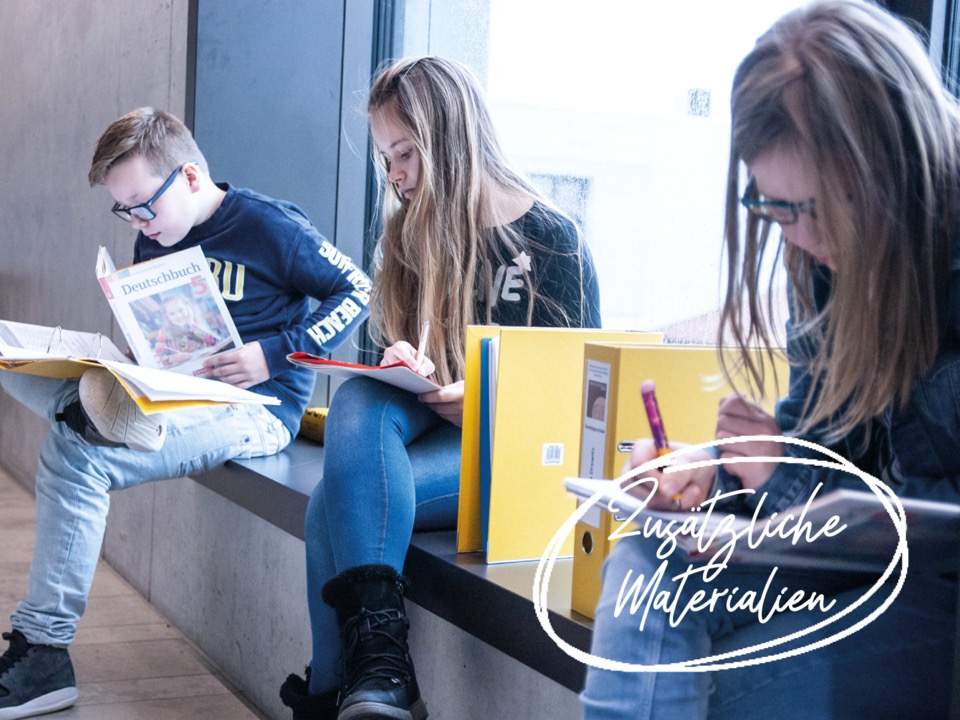 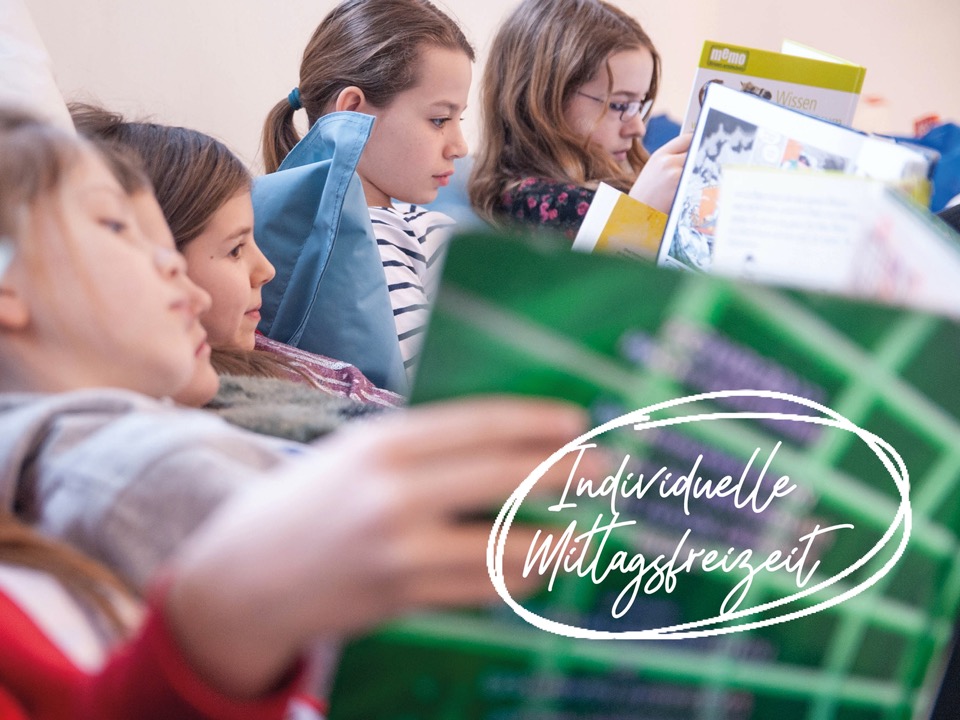 Betreuung der
mündlichen Hausaufgabe
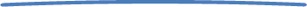 Vorbereitung auf
Klassenarbeiten
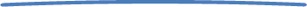 Weitergehende
Förderung
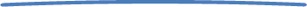 Bildungs- und
Erziehungspartnerschaft
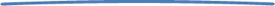 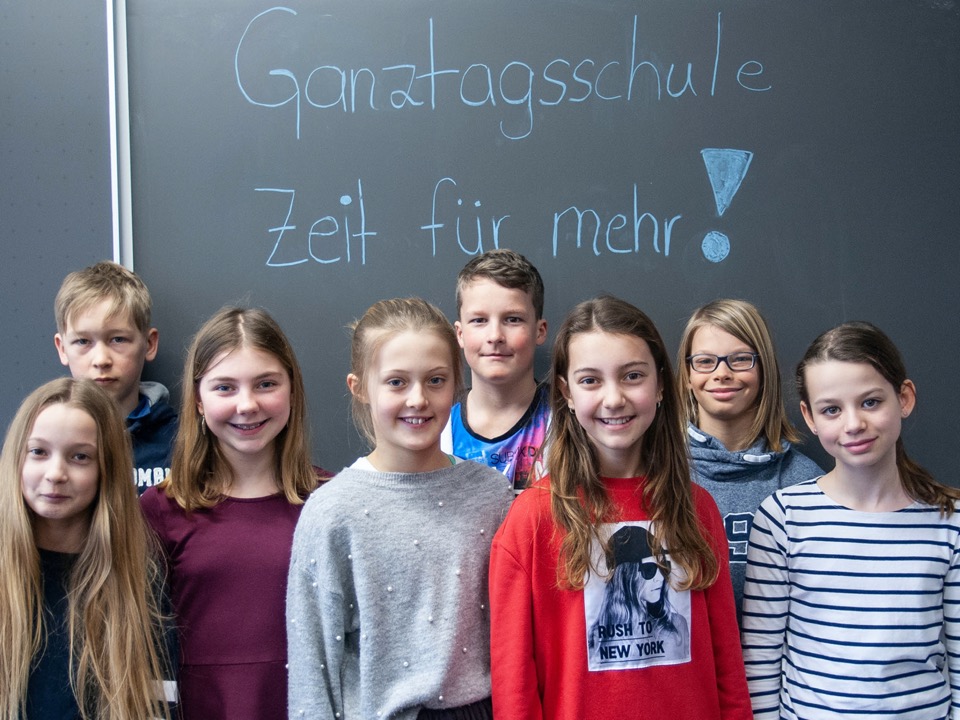 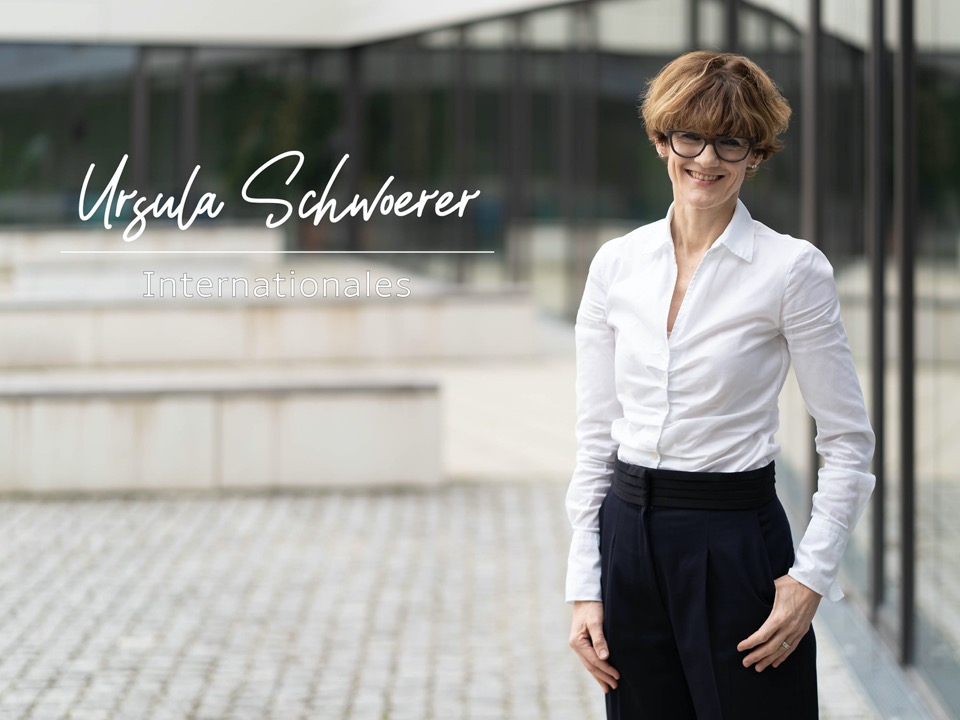 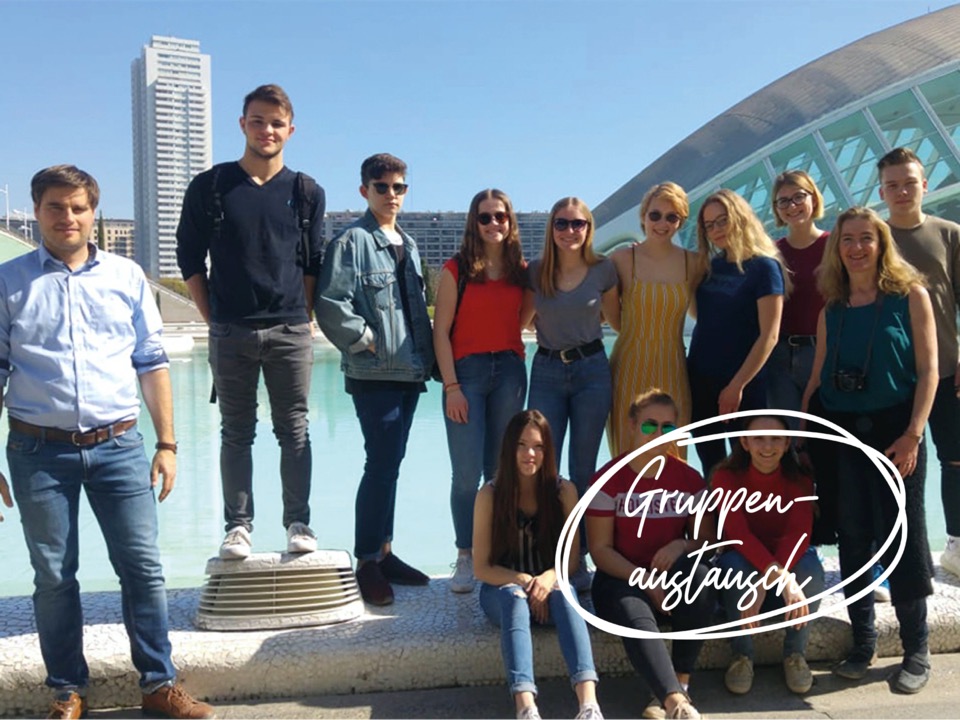 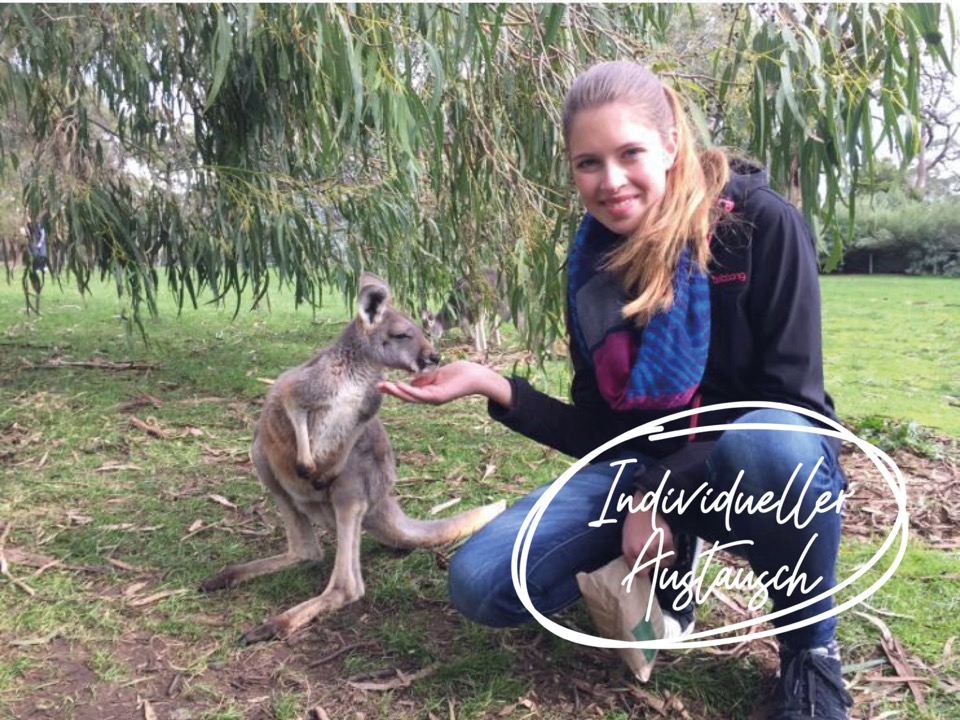 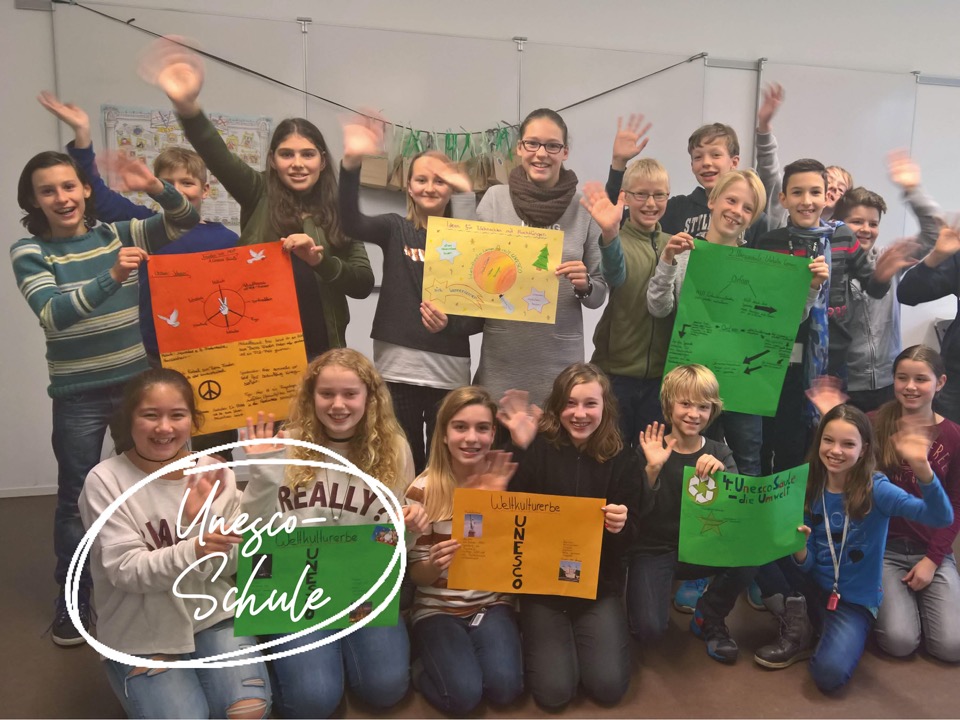 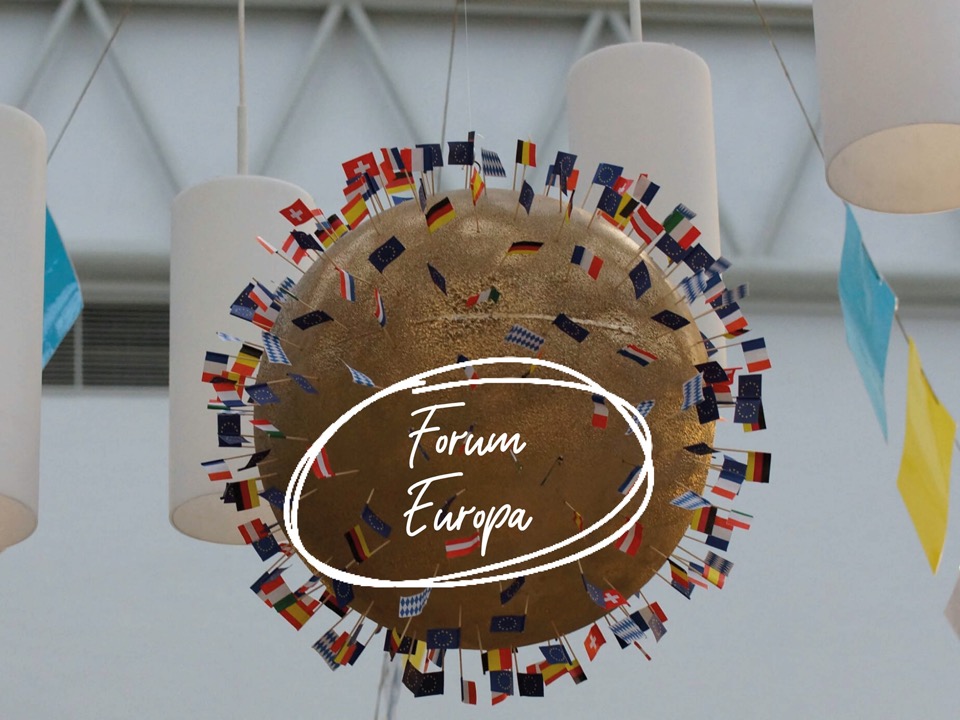 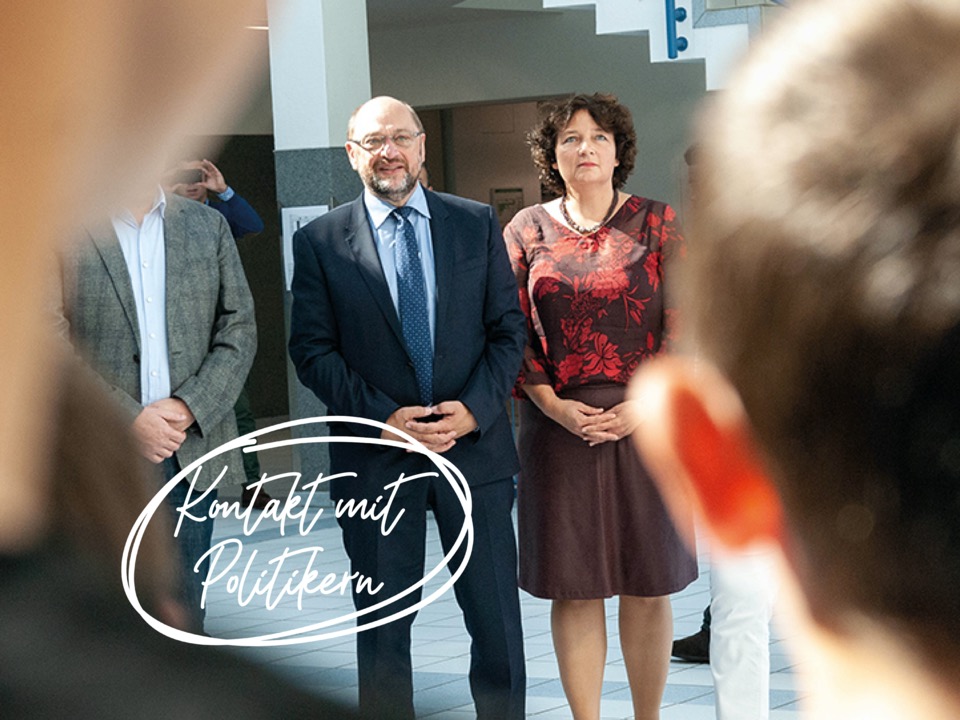 Internationales heißt…
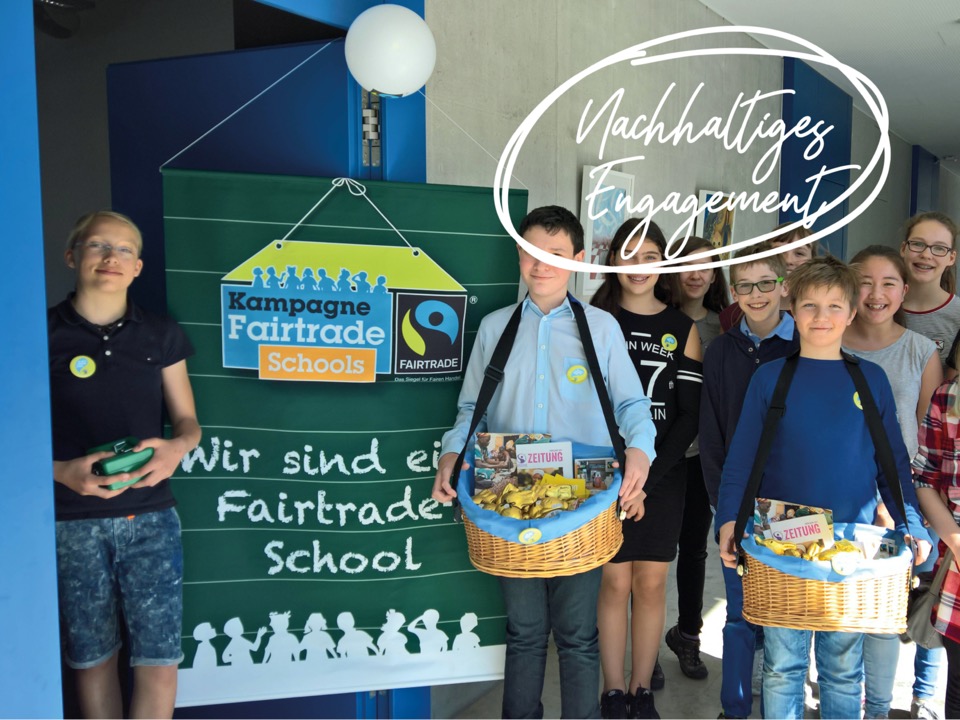 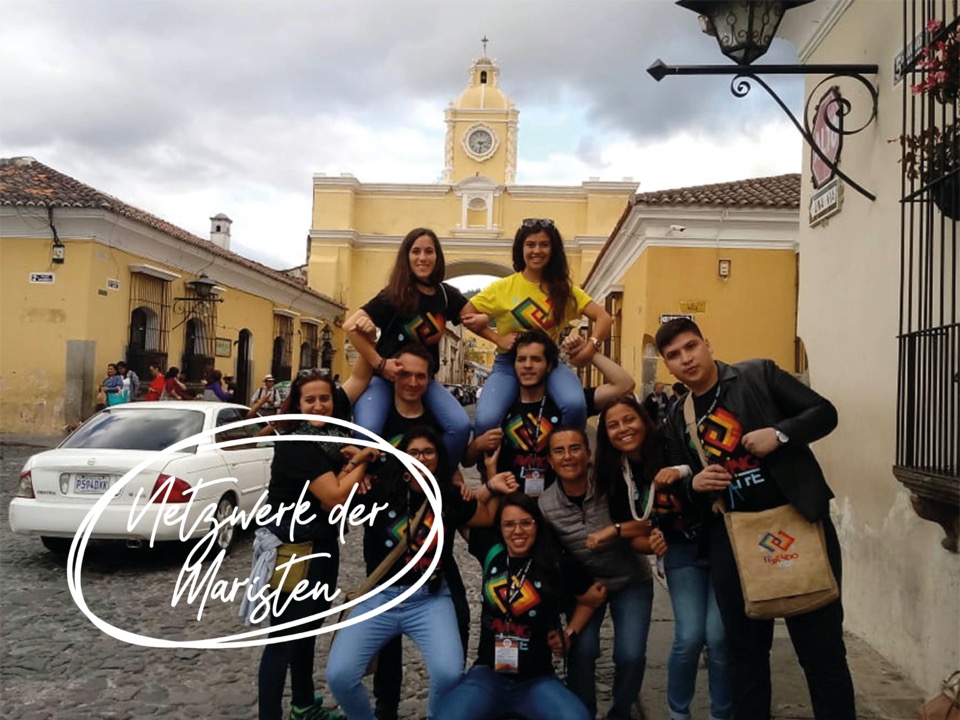 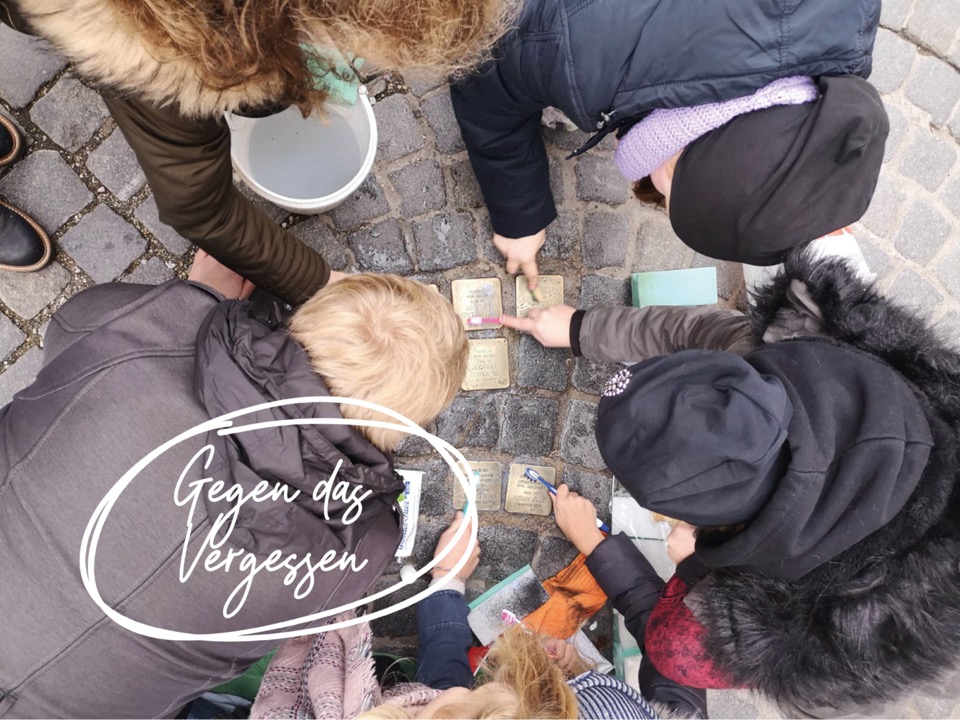 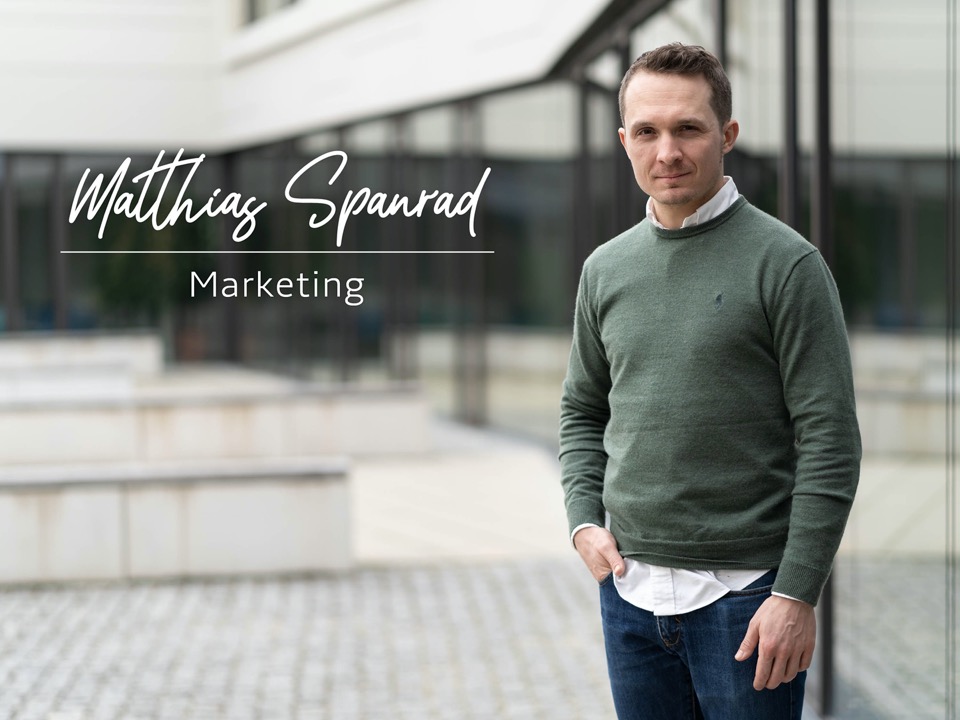 Reger Elternkontakt
auf vielen Kanälen
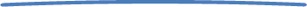 TagesaktuelleBerichte & Fotos
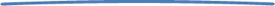 Auftritt auf
Sozialen Netzwerken
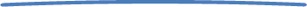 Wertschätzung von
persönlichem Kontakt
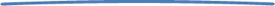 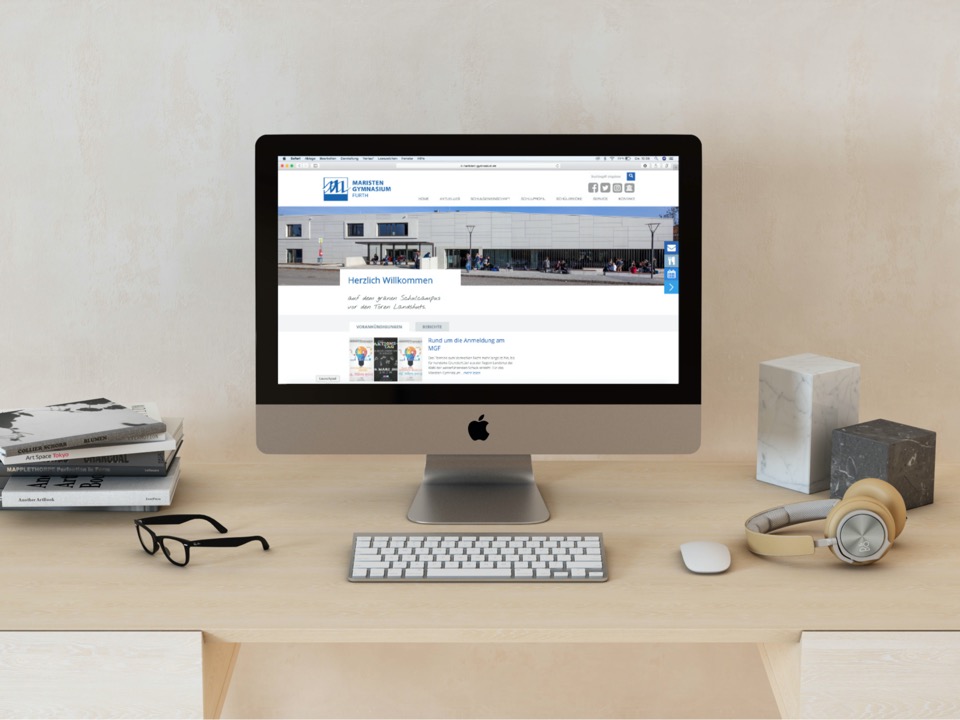 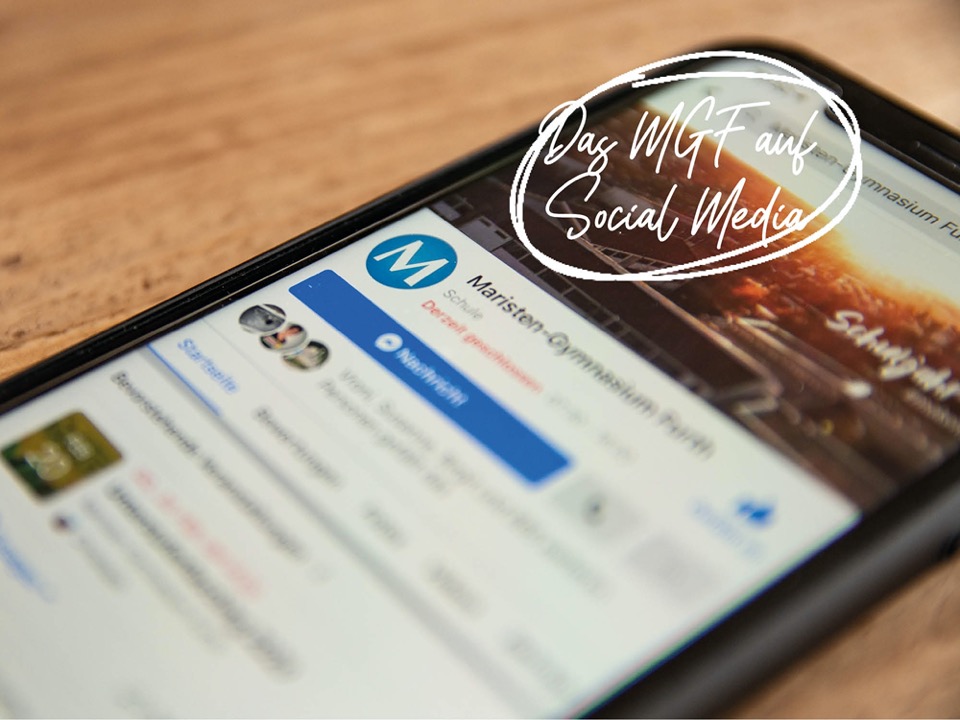 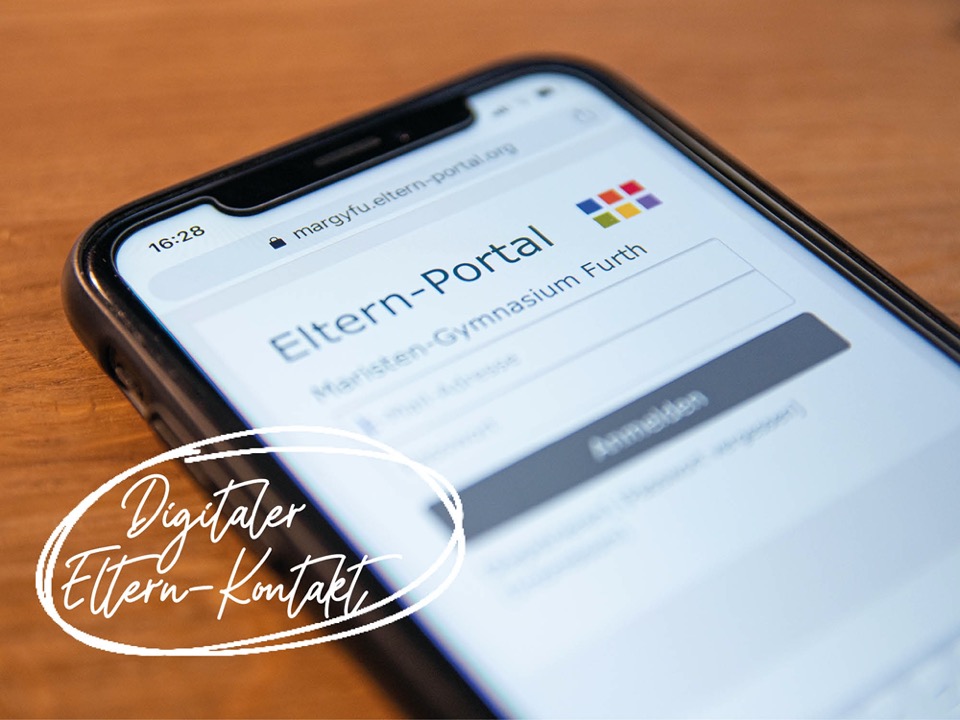 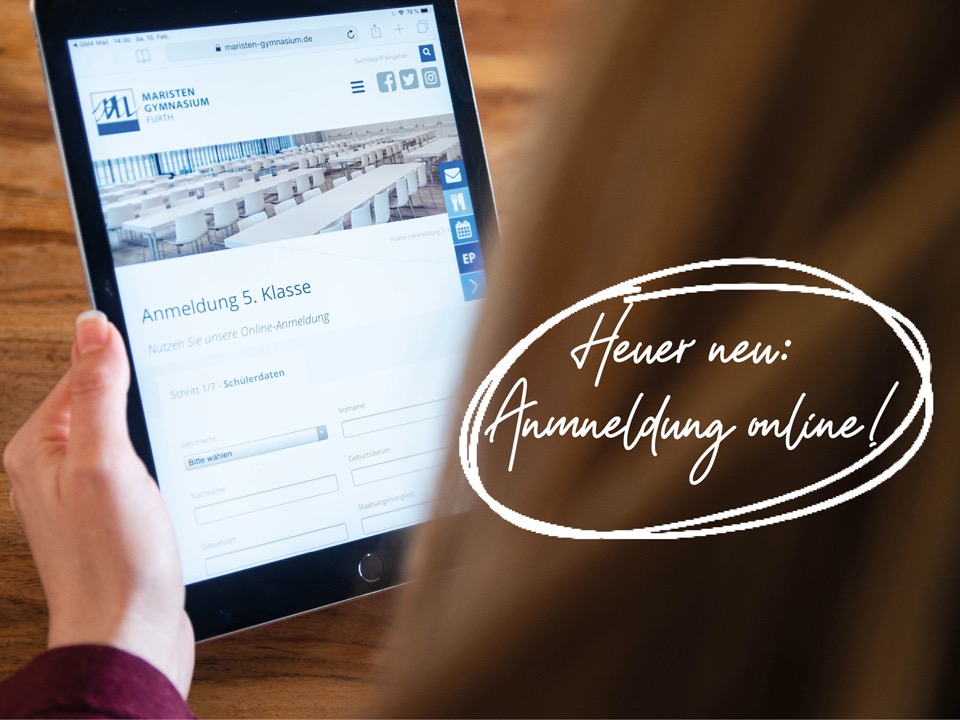 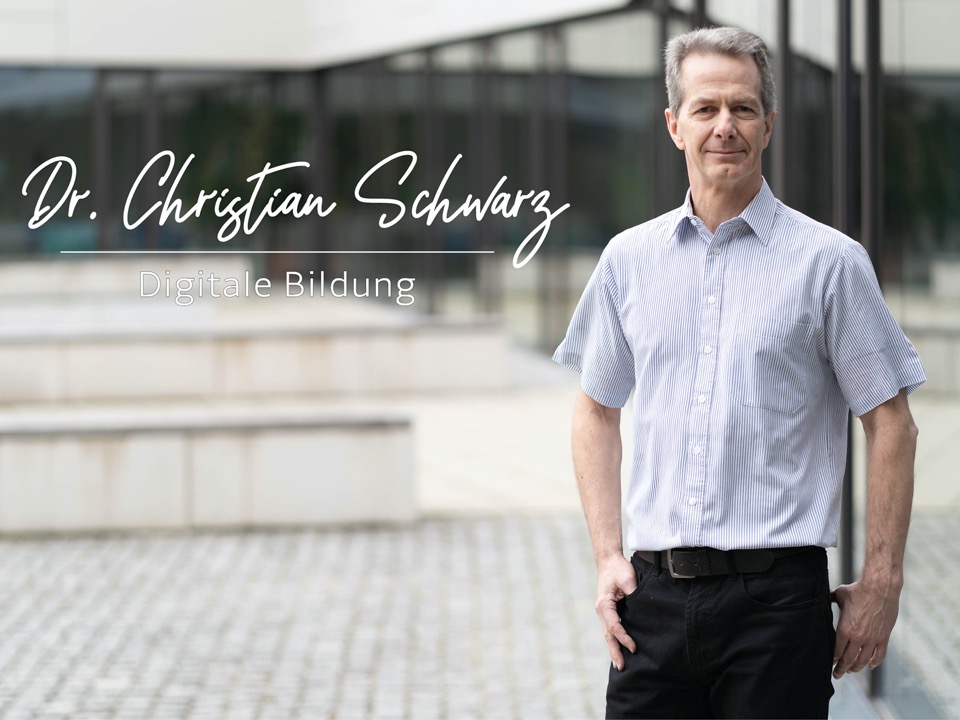 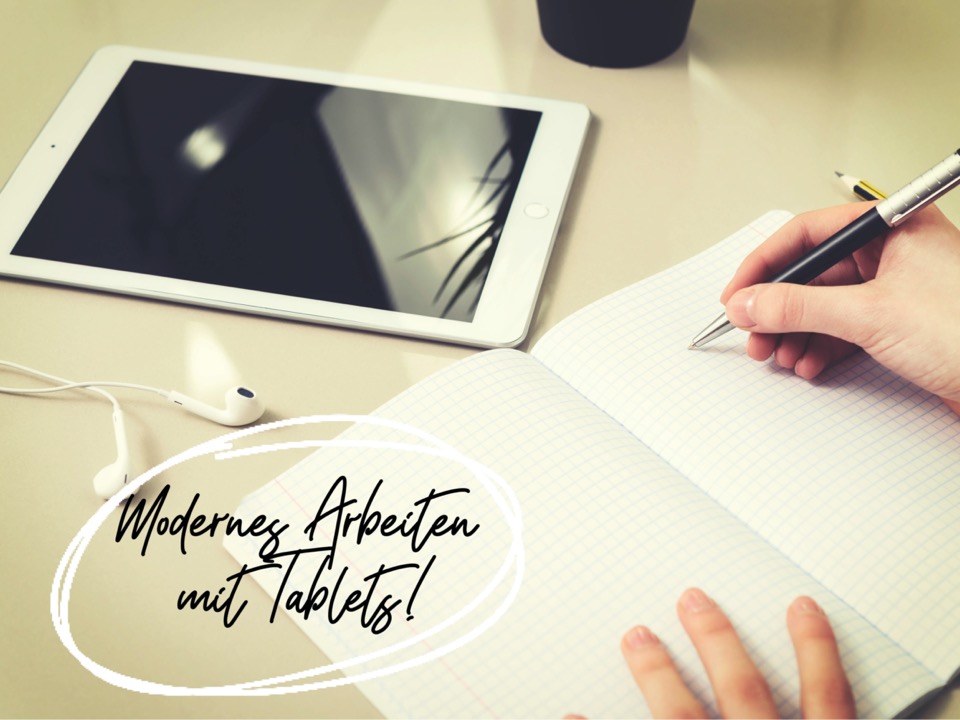 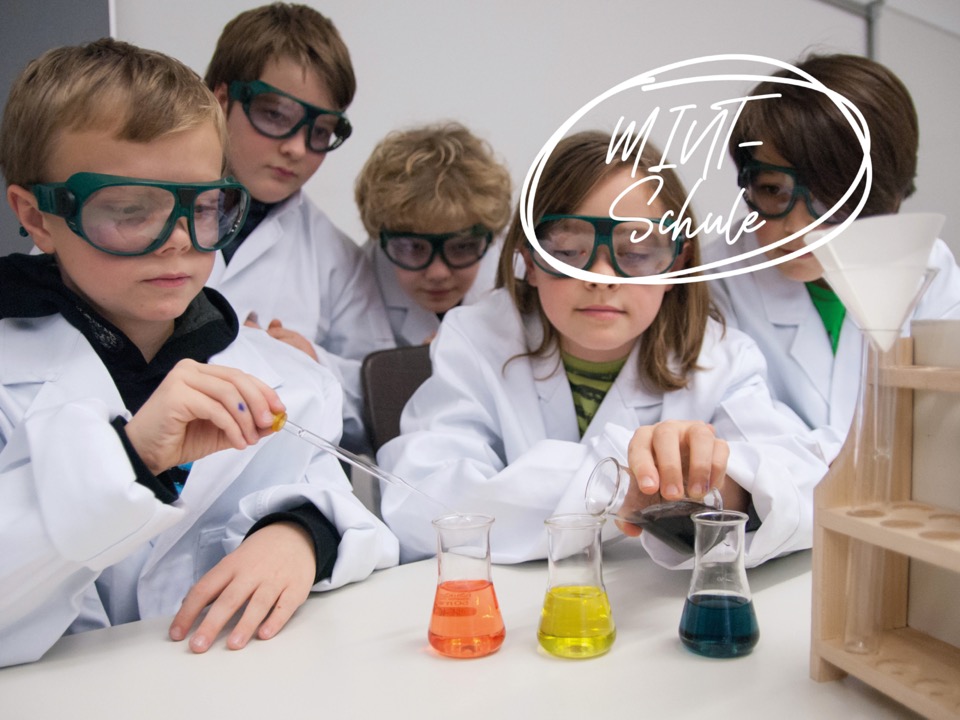 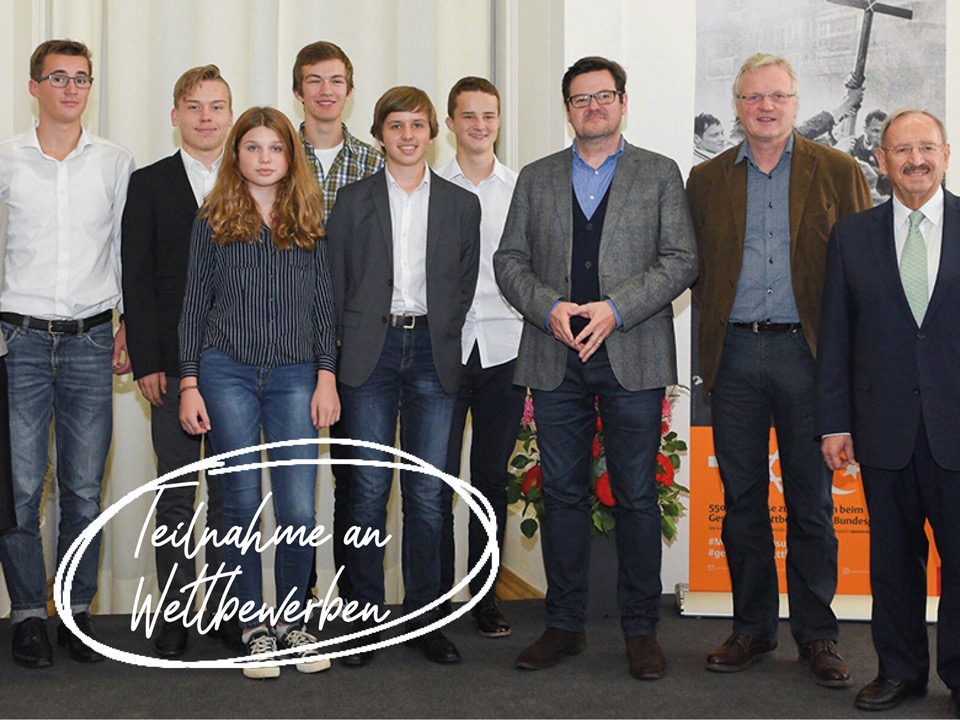 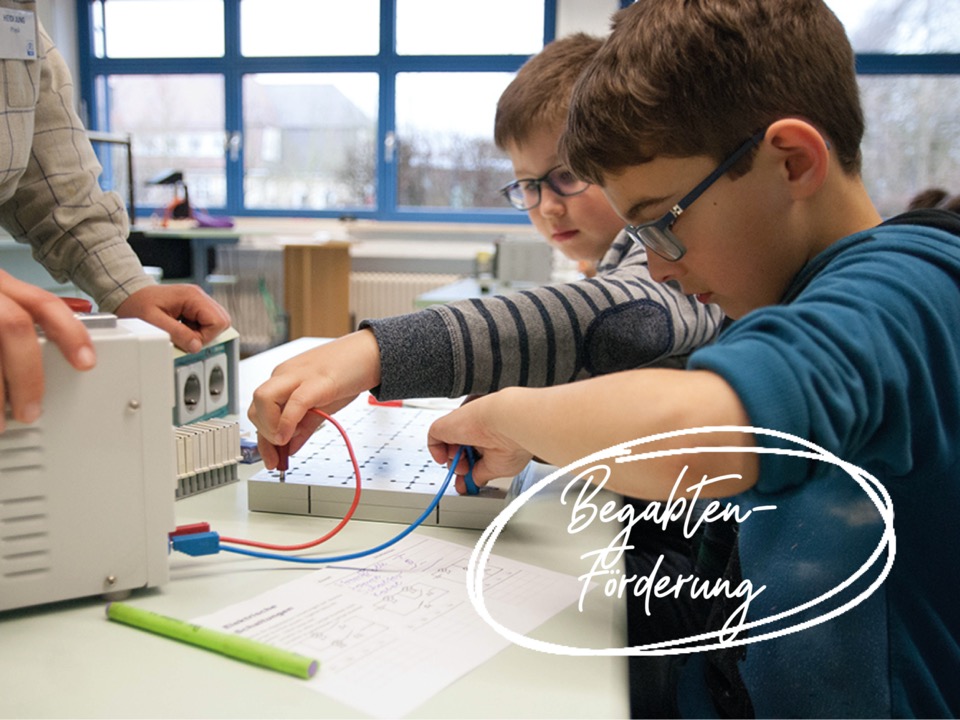 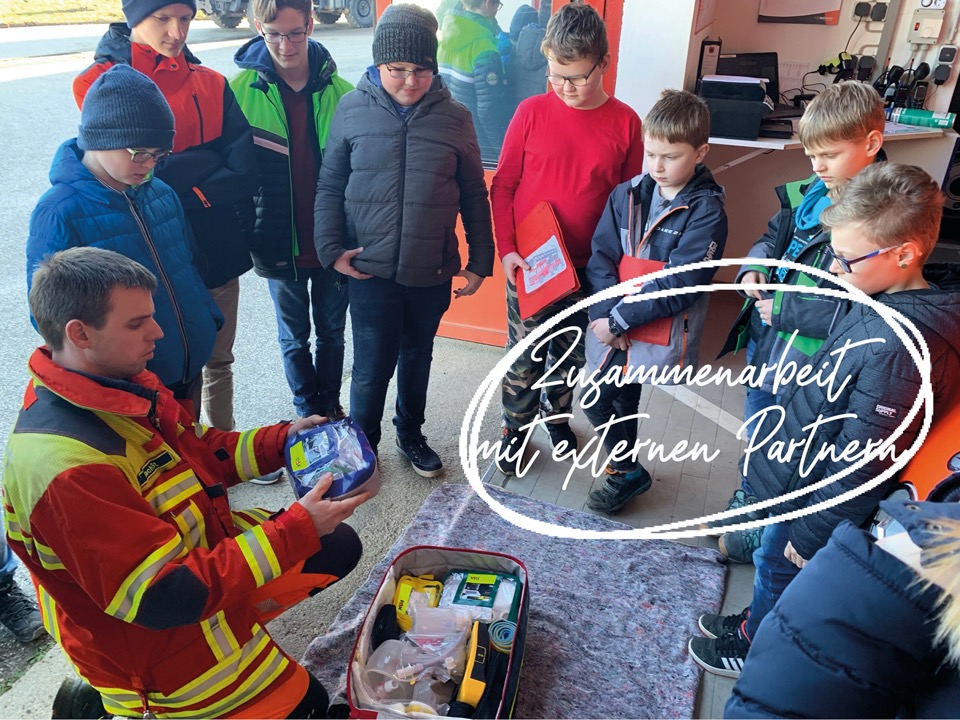 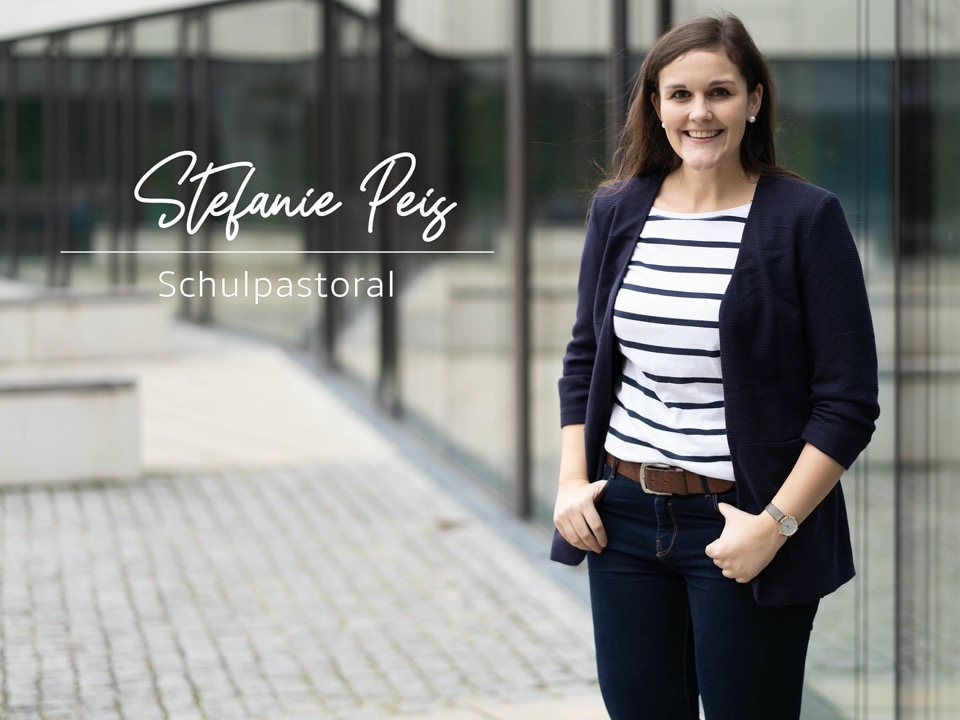 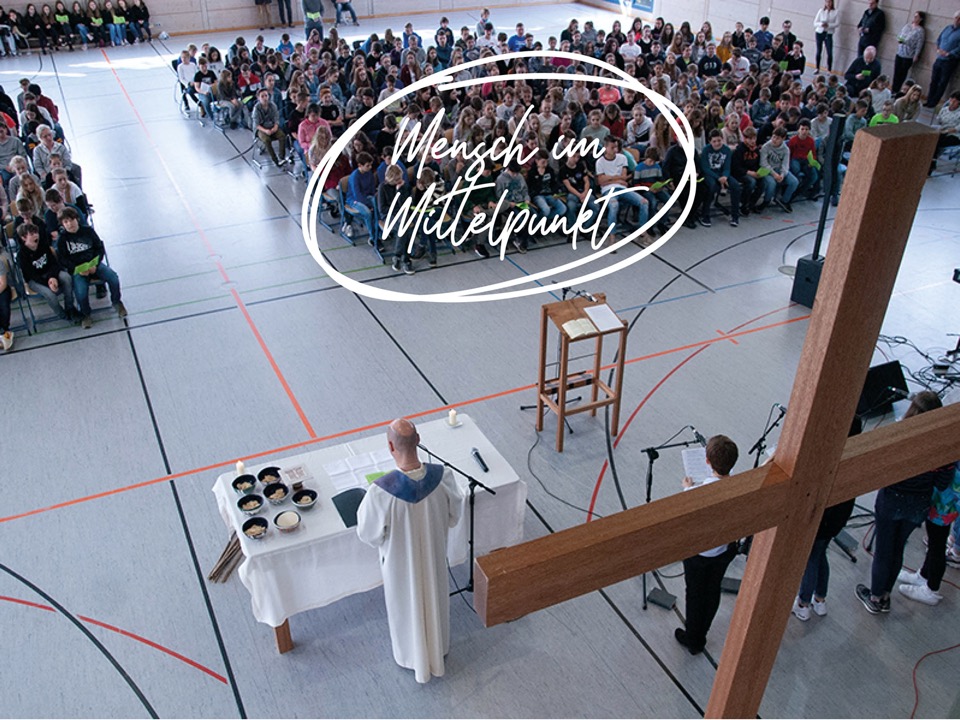 Was ist Schulpastoral?

„Dienst der Kirche am Menschen im Handlungsfeld Schule“

Der Mensch steht im Mittelpunkt

 Schule als Lebensraum, nicht nur als Lern- und
Arbeitsplatz
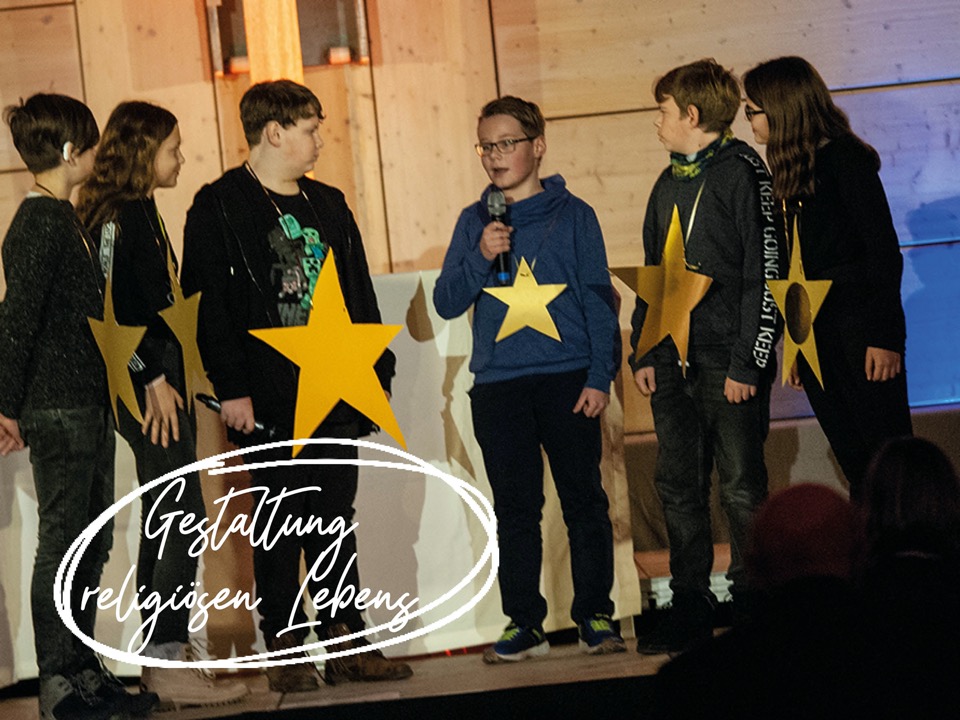 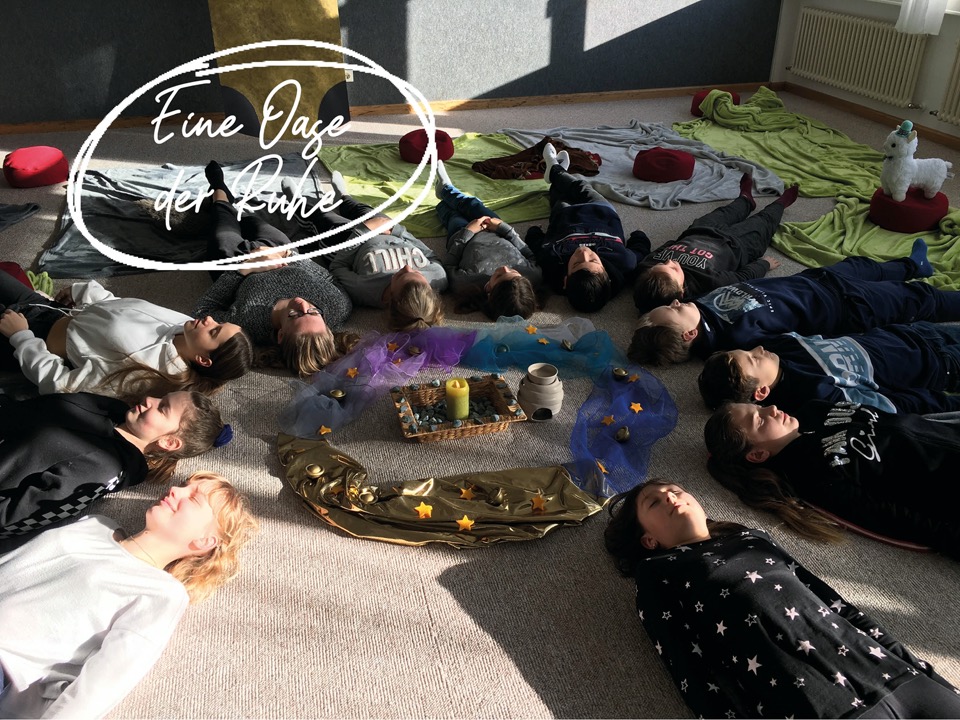 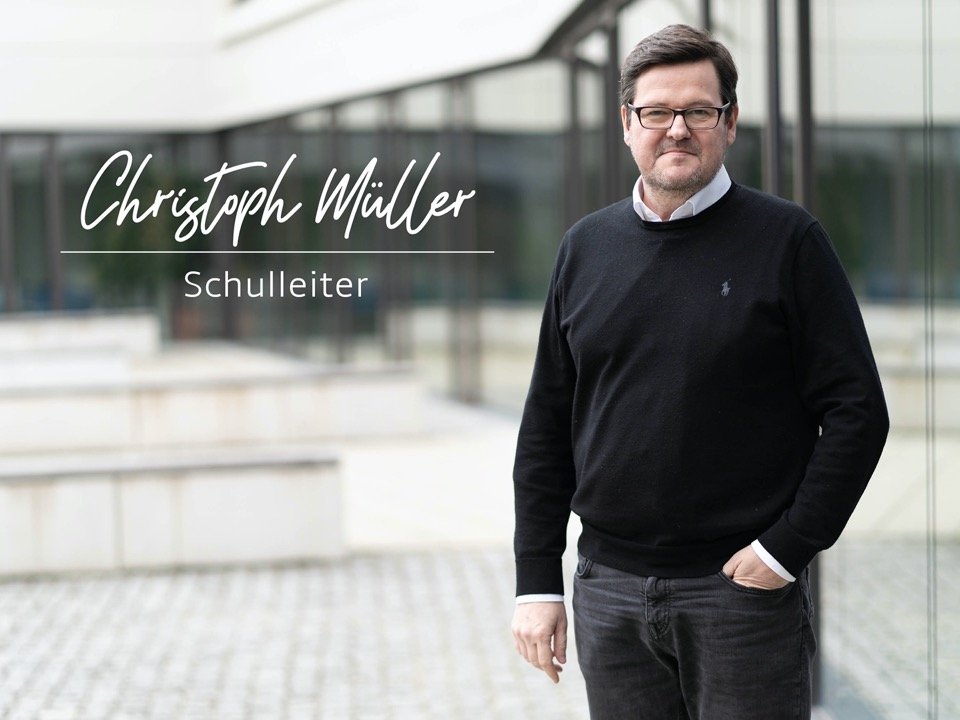 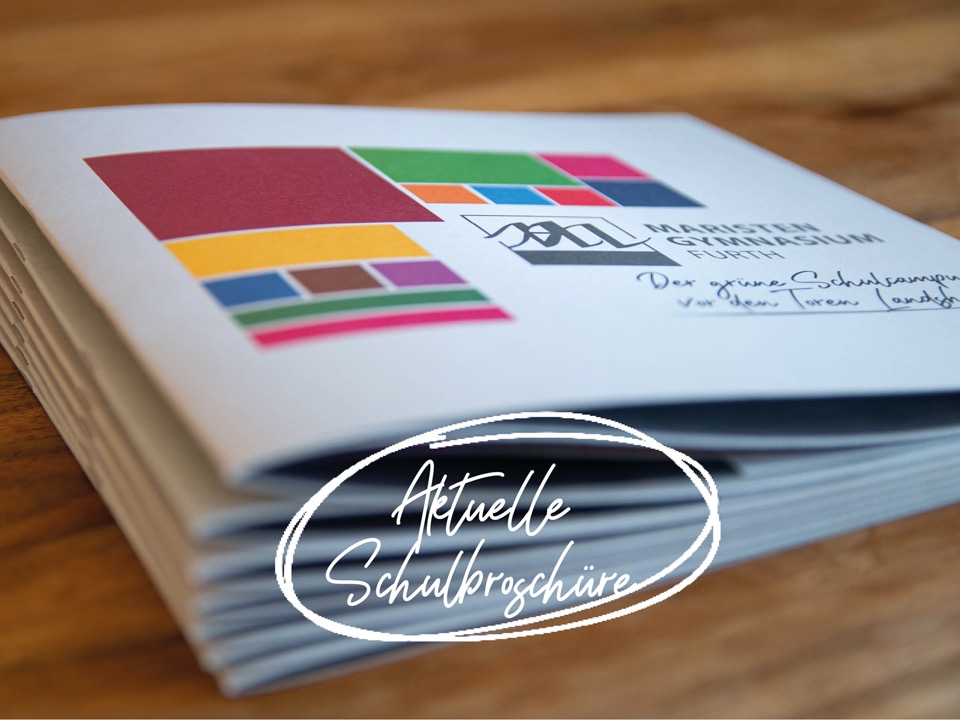 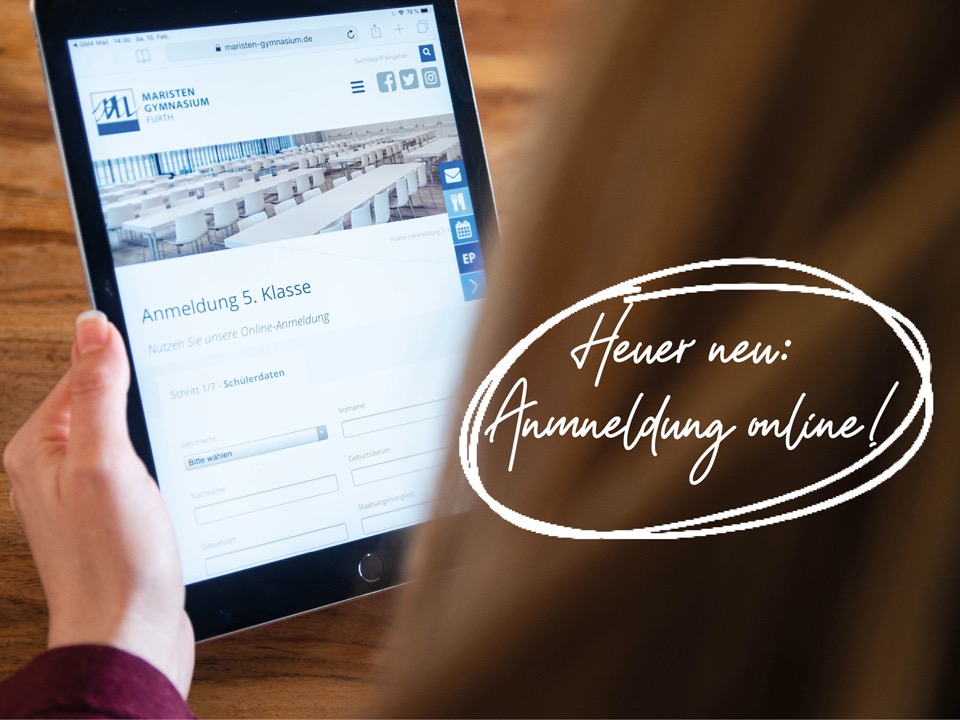 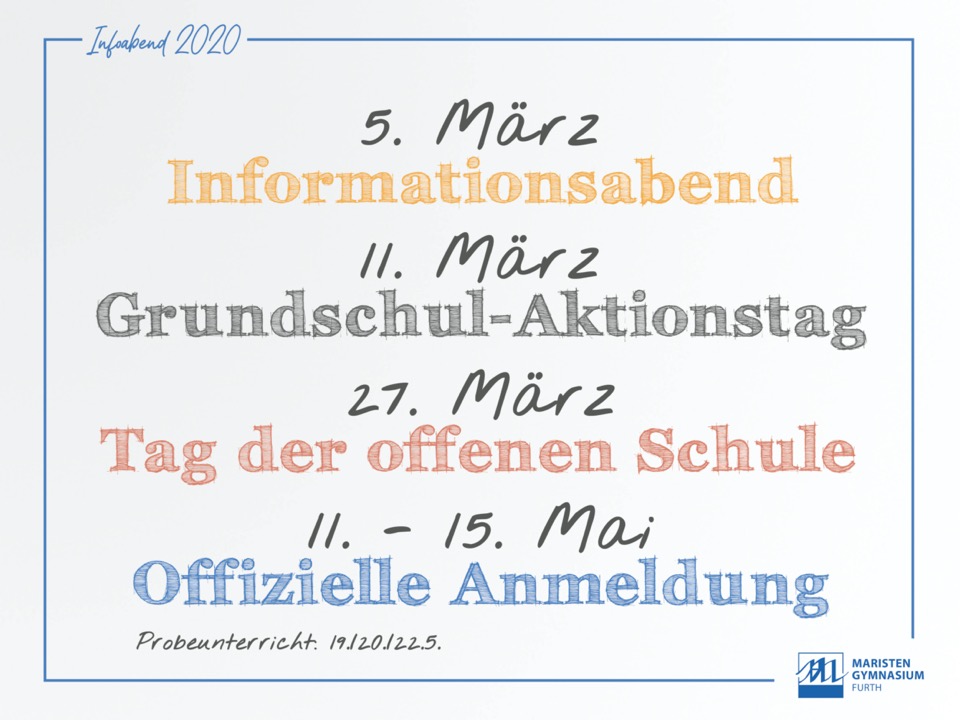 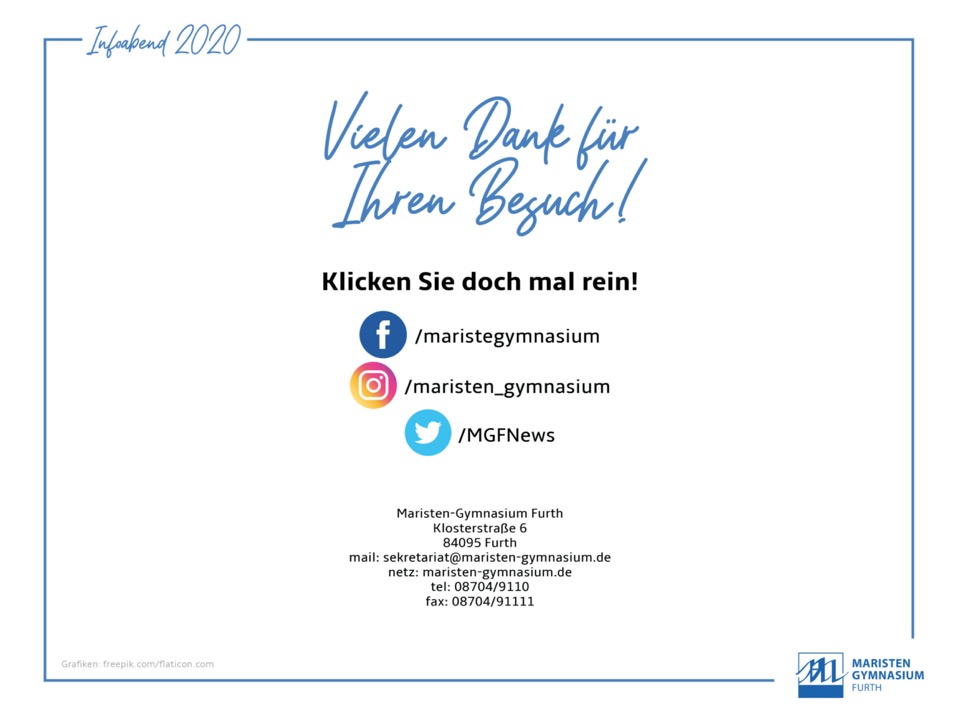